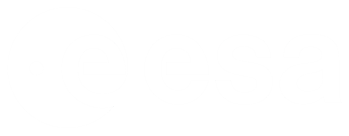 LC-SAT
EUROPEAN FINAL
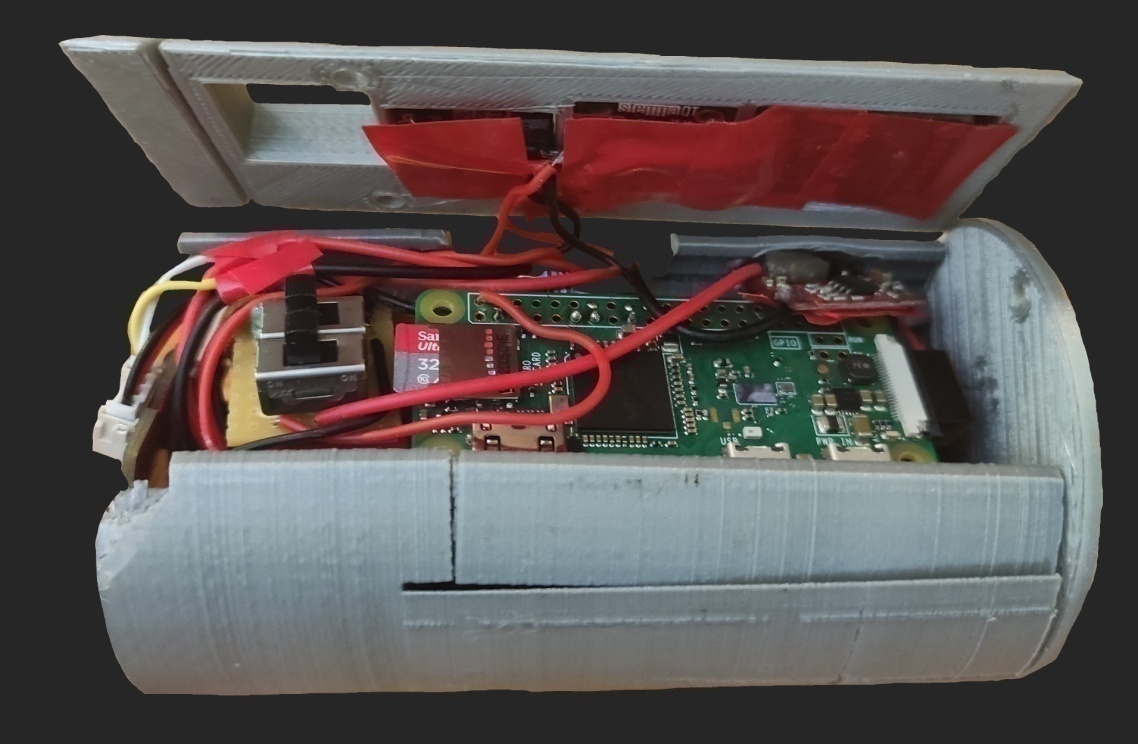 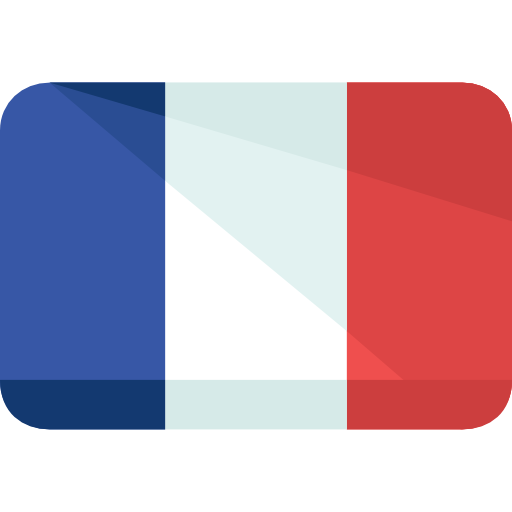 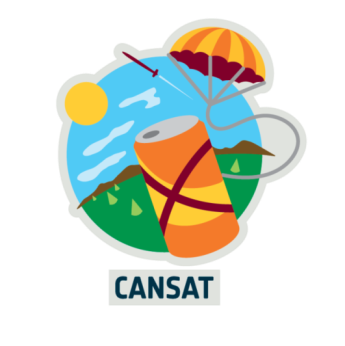 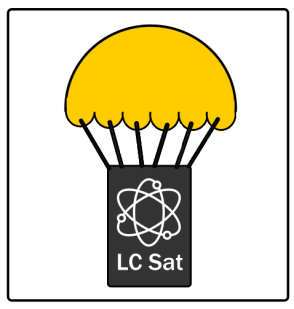 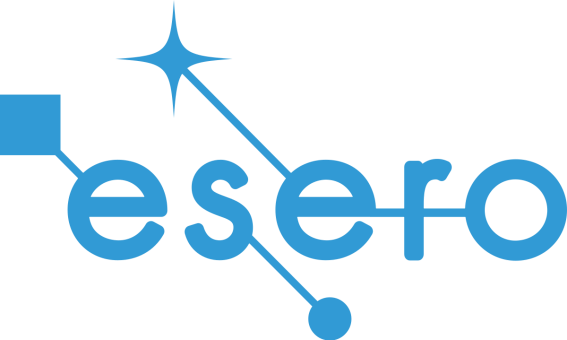  THE EUROPEAN SPACE AGENCY
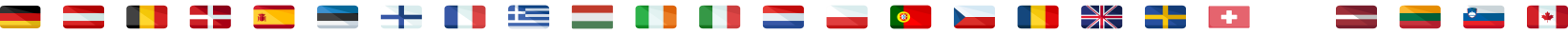 Our team
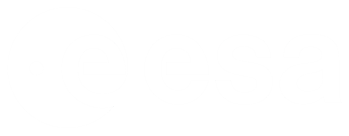 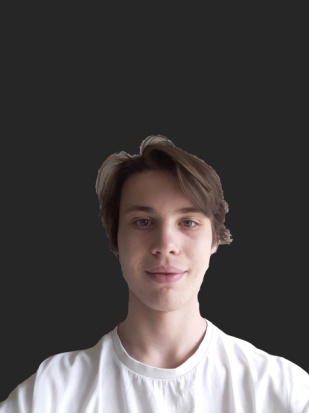 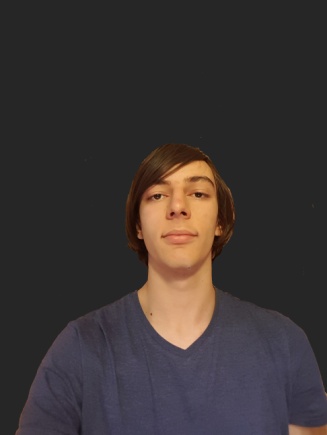 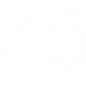 Jiří
2 / 20
HODSON
Thomas
18
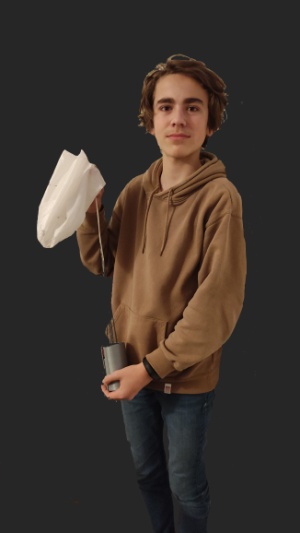 URLI
Aristide
18
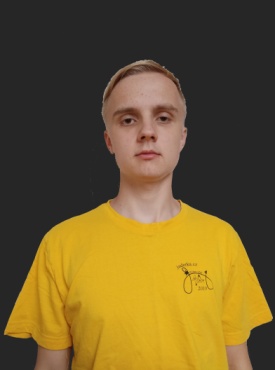 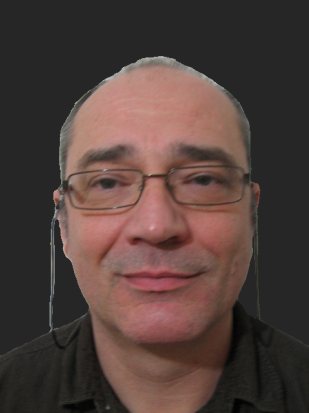 GEBAUER
Jiří
18
DROUYNOT
Titouan
15
DE CLERCQ
Bernard
 THE EUROPEAN SPACE AGENCY
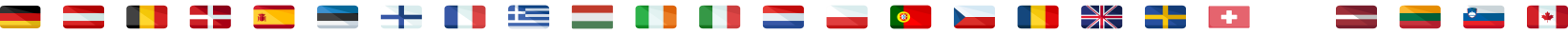 Mission outines
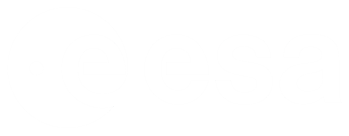 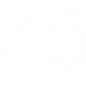 Thomas
3 / 20
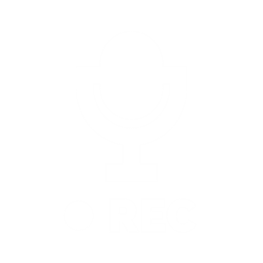 Record data
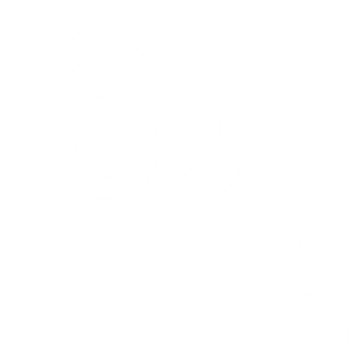 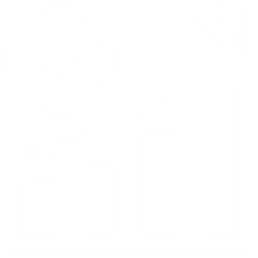 Process data
 THE EUROPEAN SPACE AGENCY
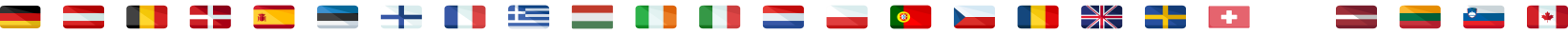 Mission outines
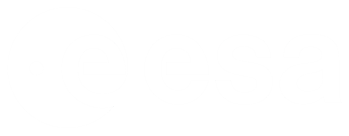 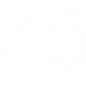 Thomas
Purpose
4 / 20
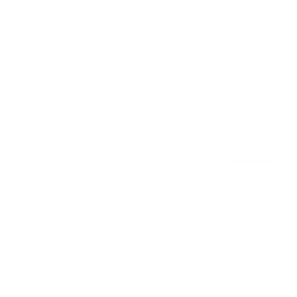 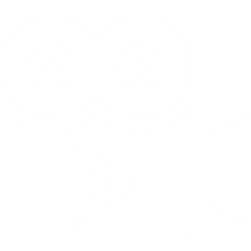 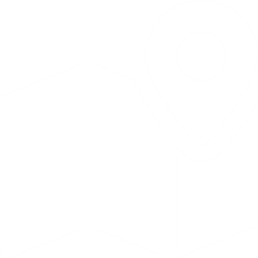 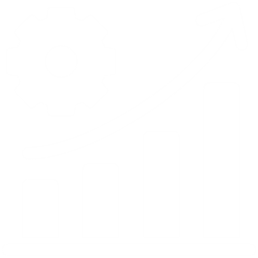 Find correlations between
different parameters.
 THE EUROPEAN SPACE AGENCY
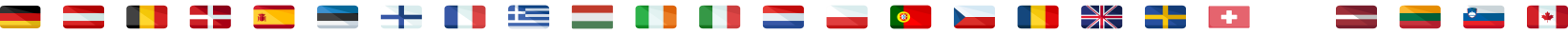 Team and Project management
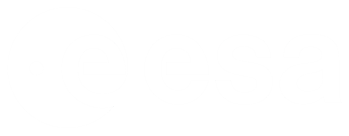 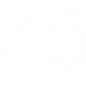 Jiří
5 / 20
Weekly meetings to answer
the “what” questions.
The “how” questions were answered
By the member in charge.
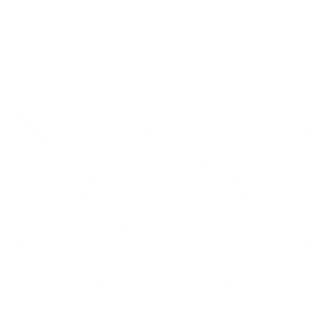 Project
Management
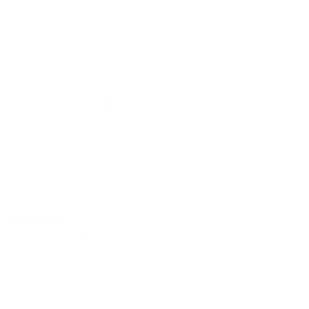 Workload spitted between the 
members depending on their 
roles and their motivation.
Team
Management
 THE EUROPEAN SPACE AGENCY
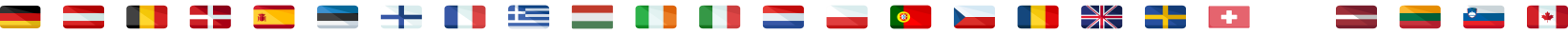 Outreach program
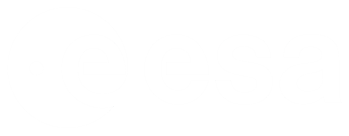 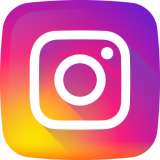 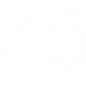 Jiří
6 / 20
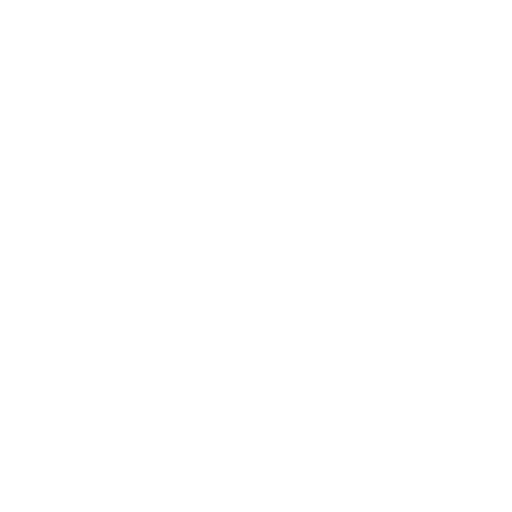 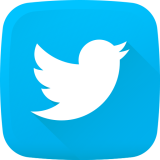 Social media
to promote
the project.

Especially a
young public.
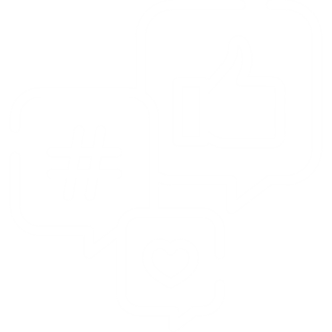 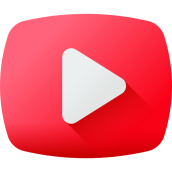 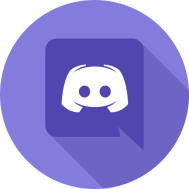 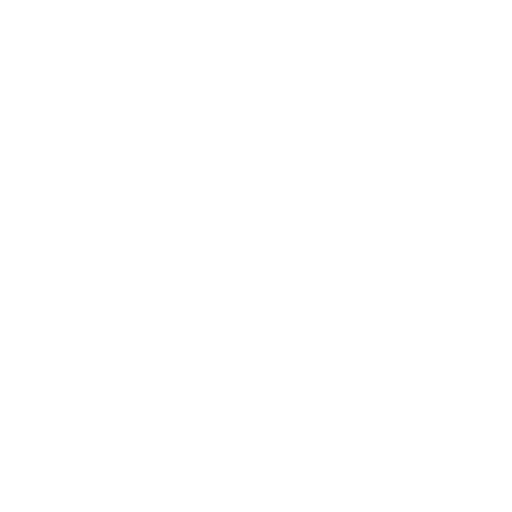 Media to
Carry the
project.
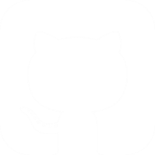  THE EUROPEAN SPACE AGENCY
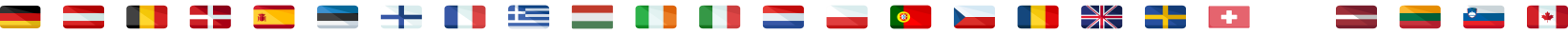 Outreach program
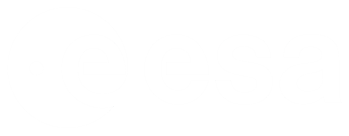 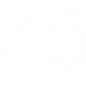 Jiří
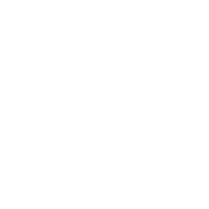 We created our own website.
https://lc-sat.tk
7 / 20
We appeared in our high school article and 
in the MJC of Chenôve articles.
The newspaper “Le Monde des Ados” 
is writing an article.
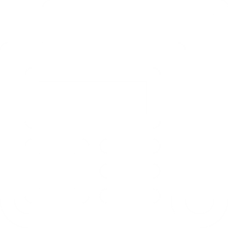 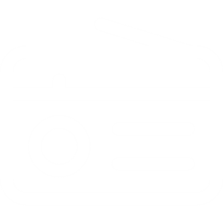 We ask local radios but no responses.
 THE EUROPEAN SPACE AGENCY
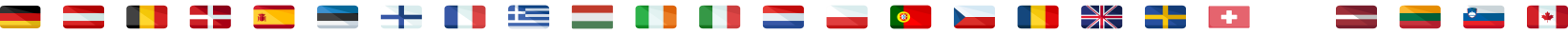 External support
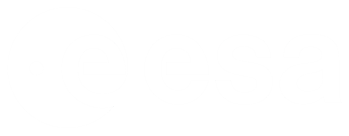 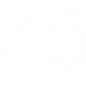 Jiří
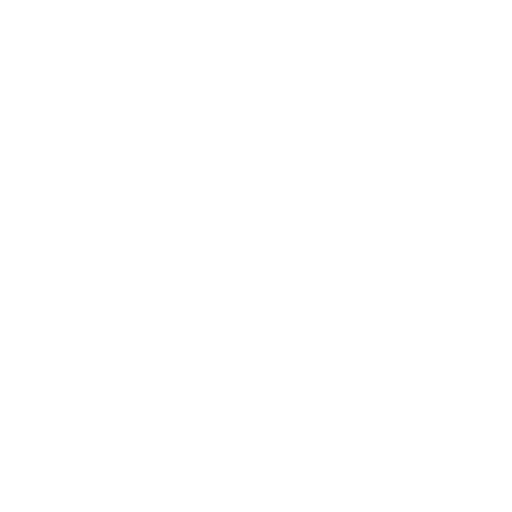 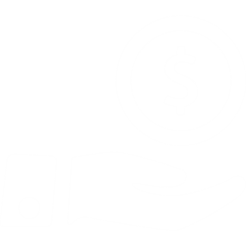 8 / 20
Our high school
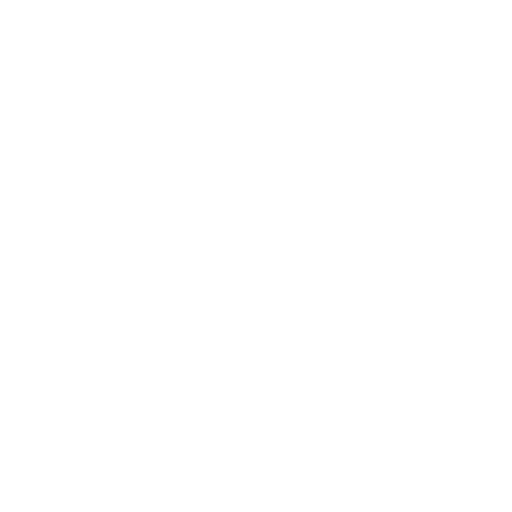 AMCCO:
Parachute test

GJN Aerospace:
Parachute formulas

Burgundy University
(Mathieu Rosse):
Electrical test
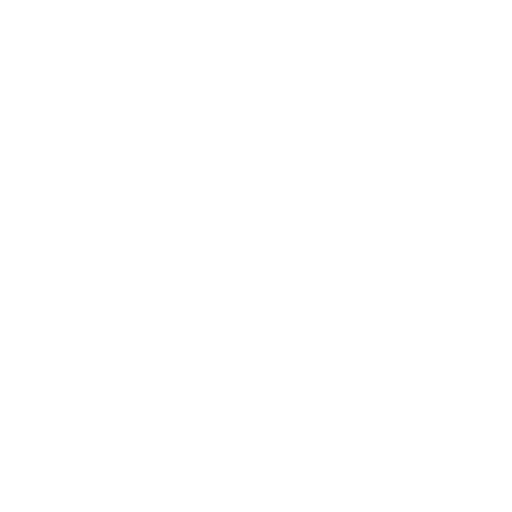 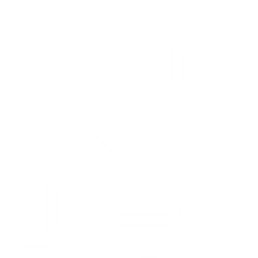  THE EUROPEAN SPACE AGENCY
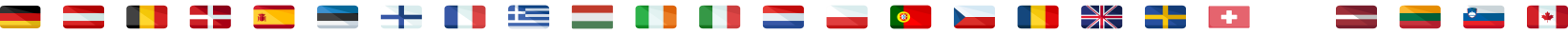 Hardware
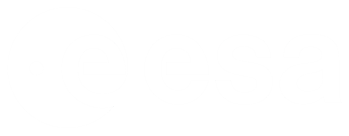 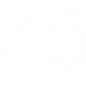 Titouan
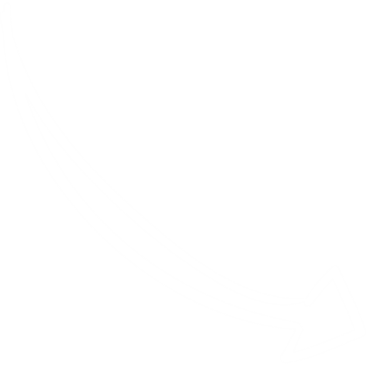 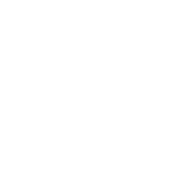 9 / 20
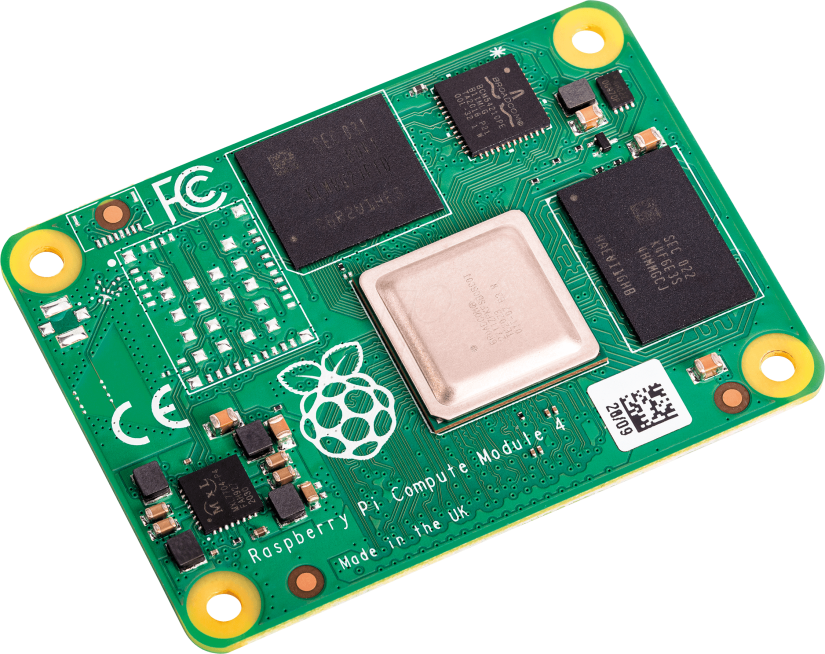 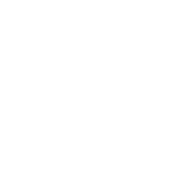 Needs a
Custom PCB
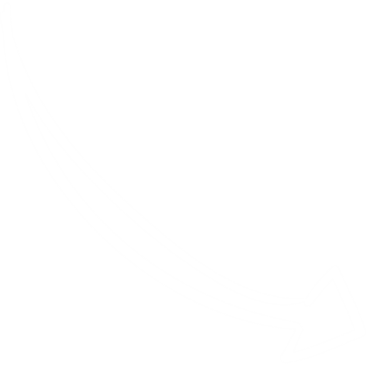 Small
Powerful
Integrated WIFI
Supports cameras
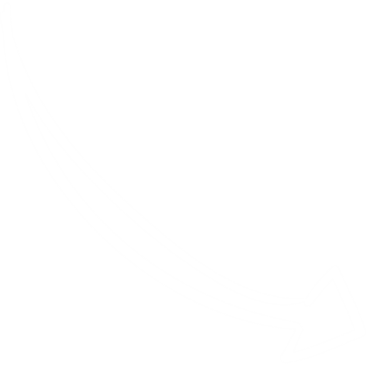 Raspberry Pi
Compute Module 4
 THE EUROPEAN SPACE AGENCY
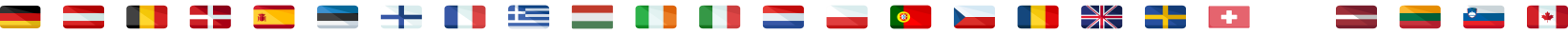 Hardware
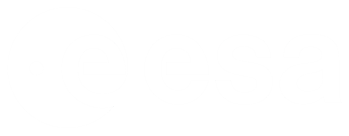 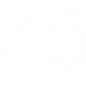 Titouan
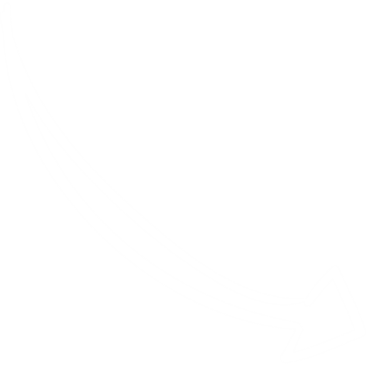 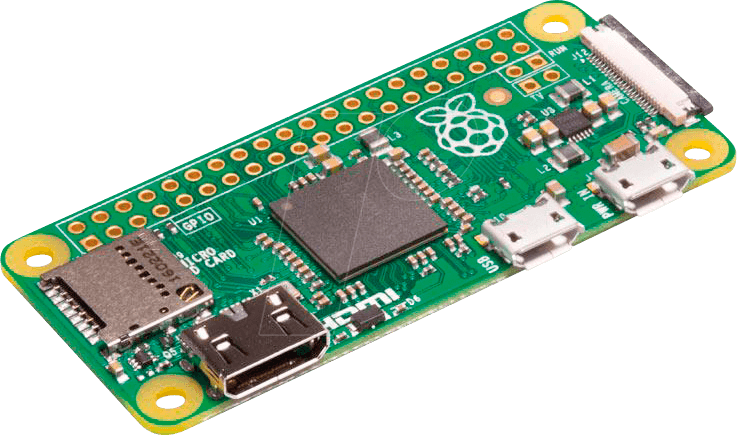 10 / 20
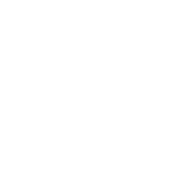 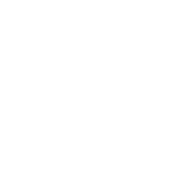 Less powerful
Same advantages
as the CM4.
Simpler to use.
Doesn’t need
a PCB
Energy efficient
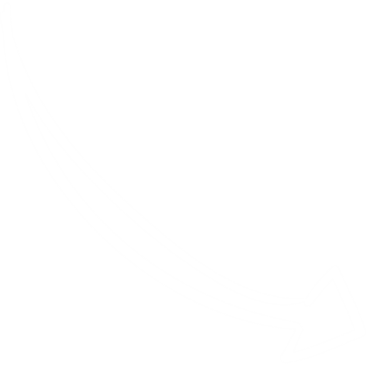 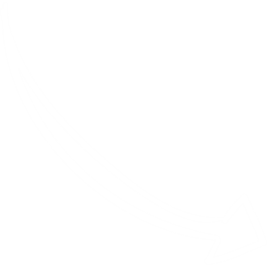 Raspberry Pi
Zero W
 THE EUROPEAN SPACE AGENCY
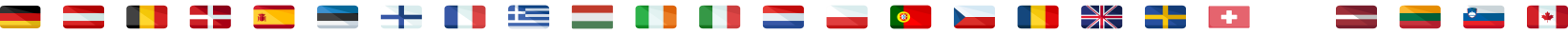 Electrical design
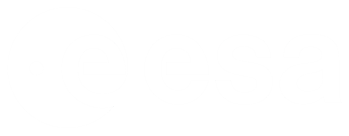 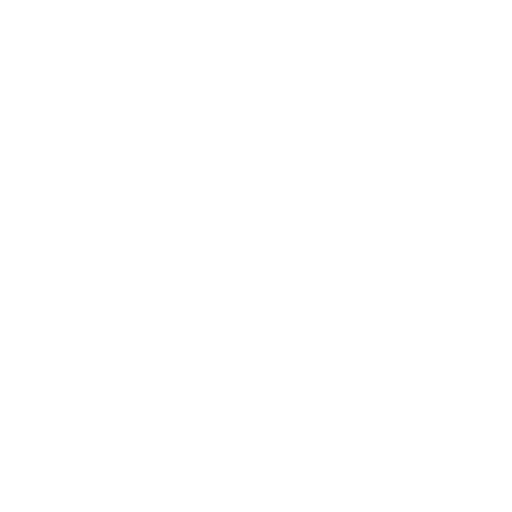 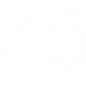 Titouan
11 / 20
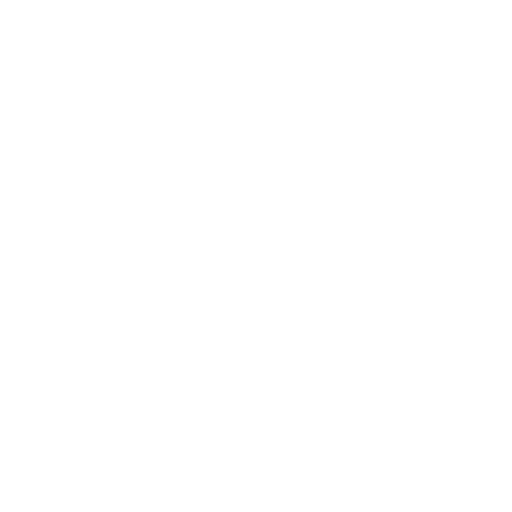 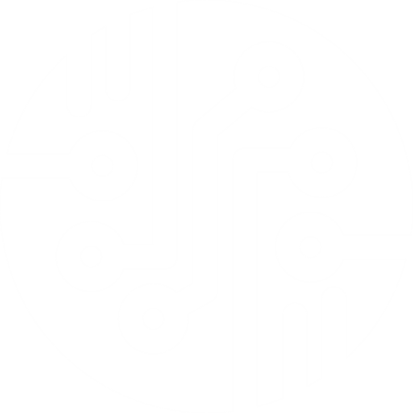 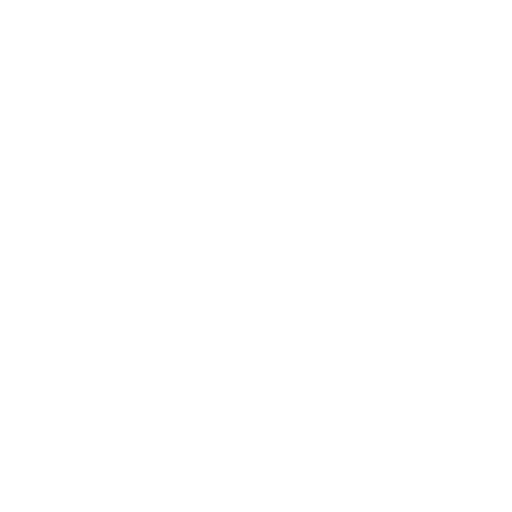 I²C Protocol
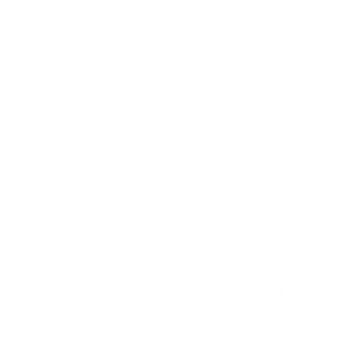 Allows components to communicate directly.
 THE EUROPEAN SPACE AGENCY
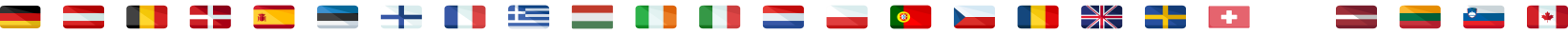 Structure
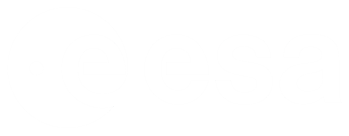 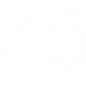 Titouan
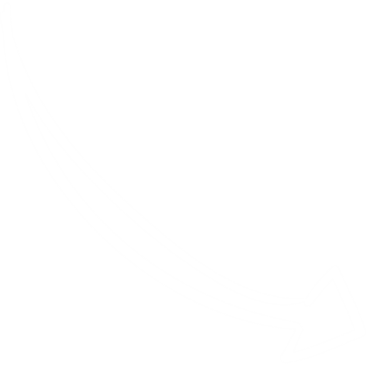 12 / 20
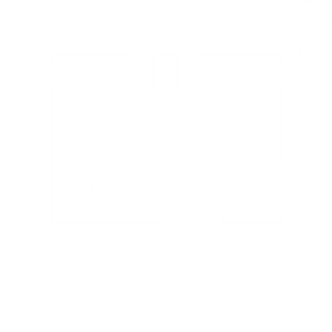 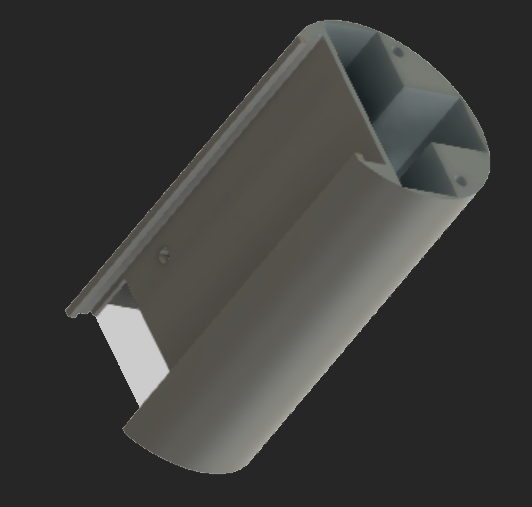 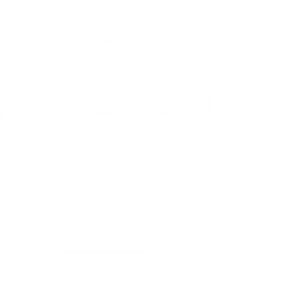 Printed
with 
Bio-plastic
Designed 
with 
KidCat
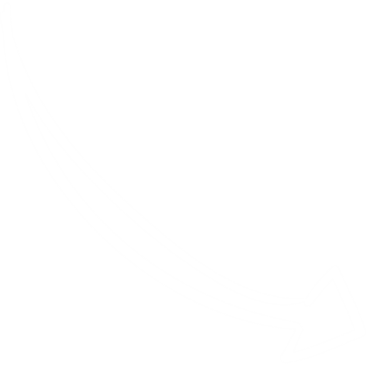  THE EUROPEAN SPACE AGENCY
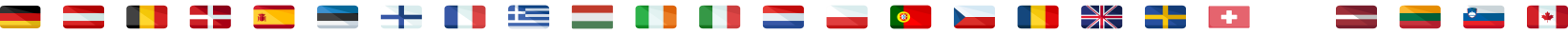 Parachute
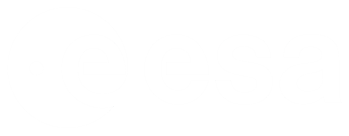 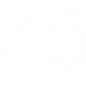 Titouan
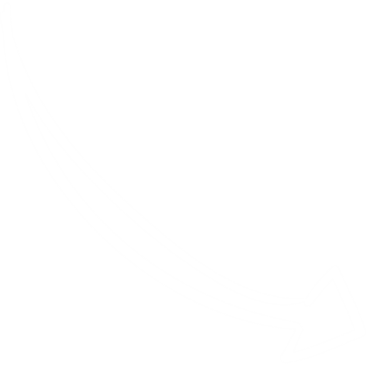 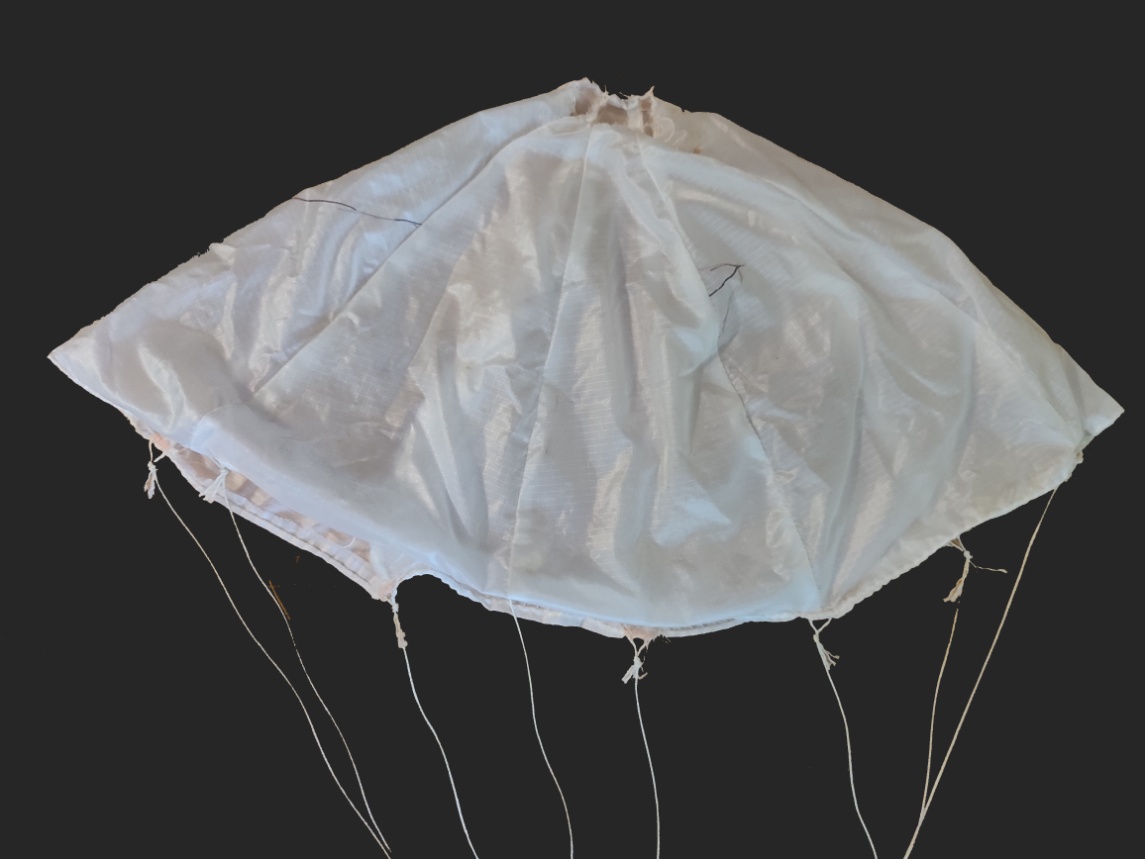 13 / 20
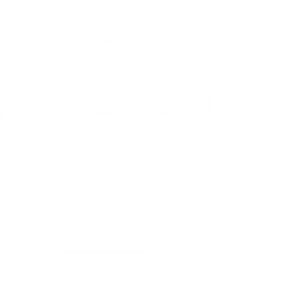 Formulas
provided
by GJN
Aerospace
 THE EUROPEAN SPACE AGENCY
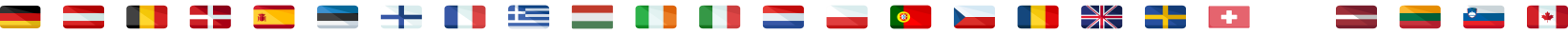 Software
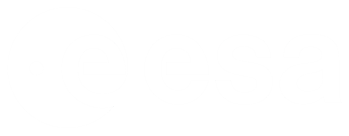 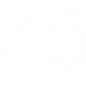 Thomas
Internal software to communicate commands to sensors.
14 / 20
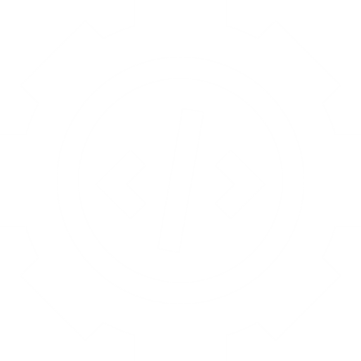 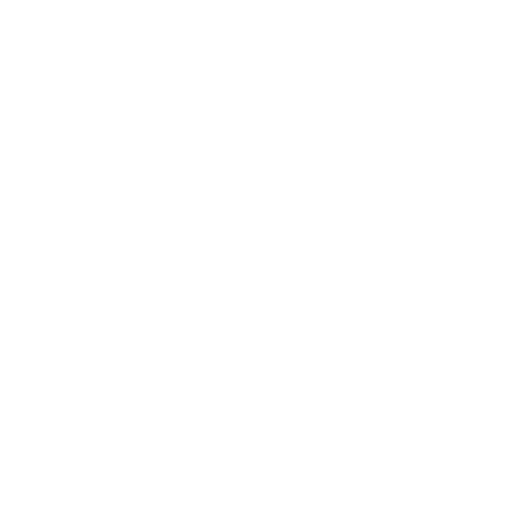 External software for data processing.
 THE EUROPEAN SPACE AGENCY
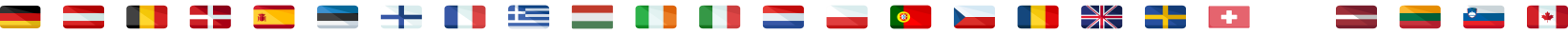 External software
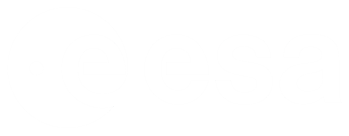 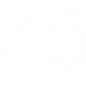 Thomas
15 / 20
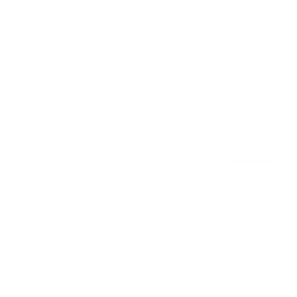 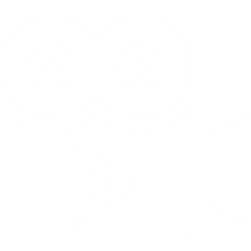 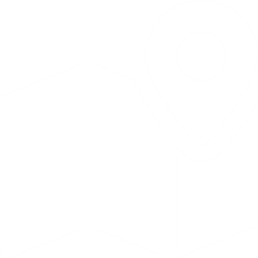 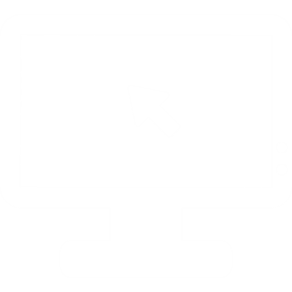 Computer
External
Software
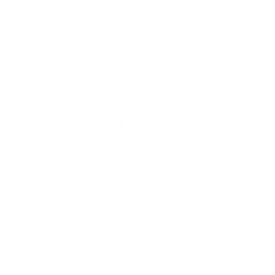 Online
External
Software
 THE EUROPEAN SPACE AGENCY
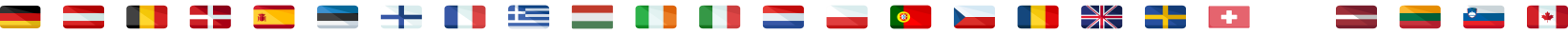 External software
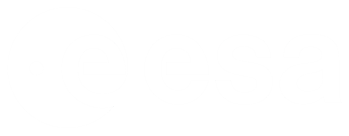 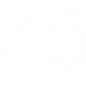 Thomas
16 / 20
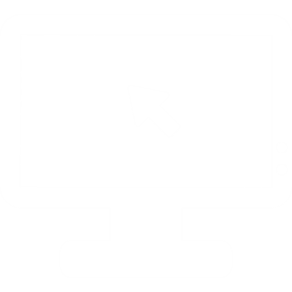 Computer
External
Software
Professional software for scientists,
engineers, corporations, etc…
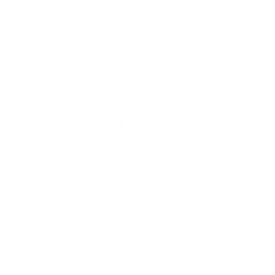 Online
External
Software
Online open source software for
students, teachers, amateur projects,
etc…
 THE EUROPEAN SPACE AGENCY
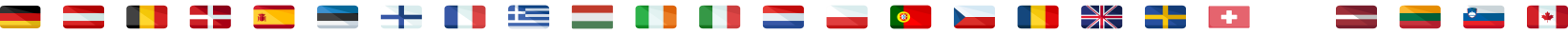 Modelled results
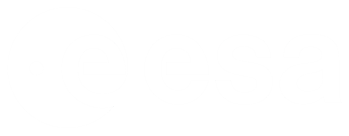 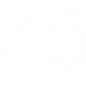 Thomas
Altitude, temperature and pressure dependign on time.
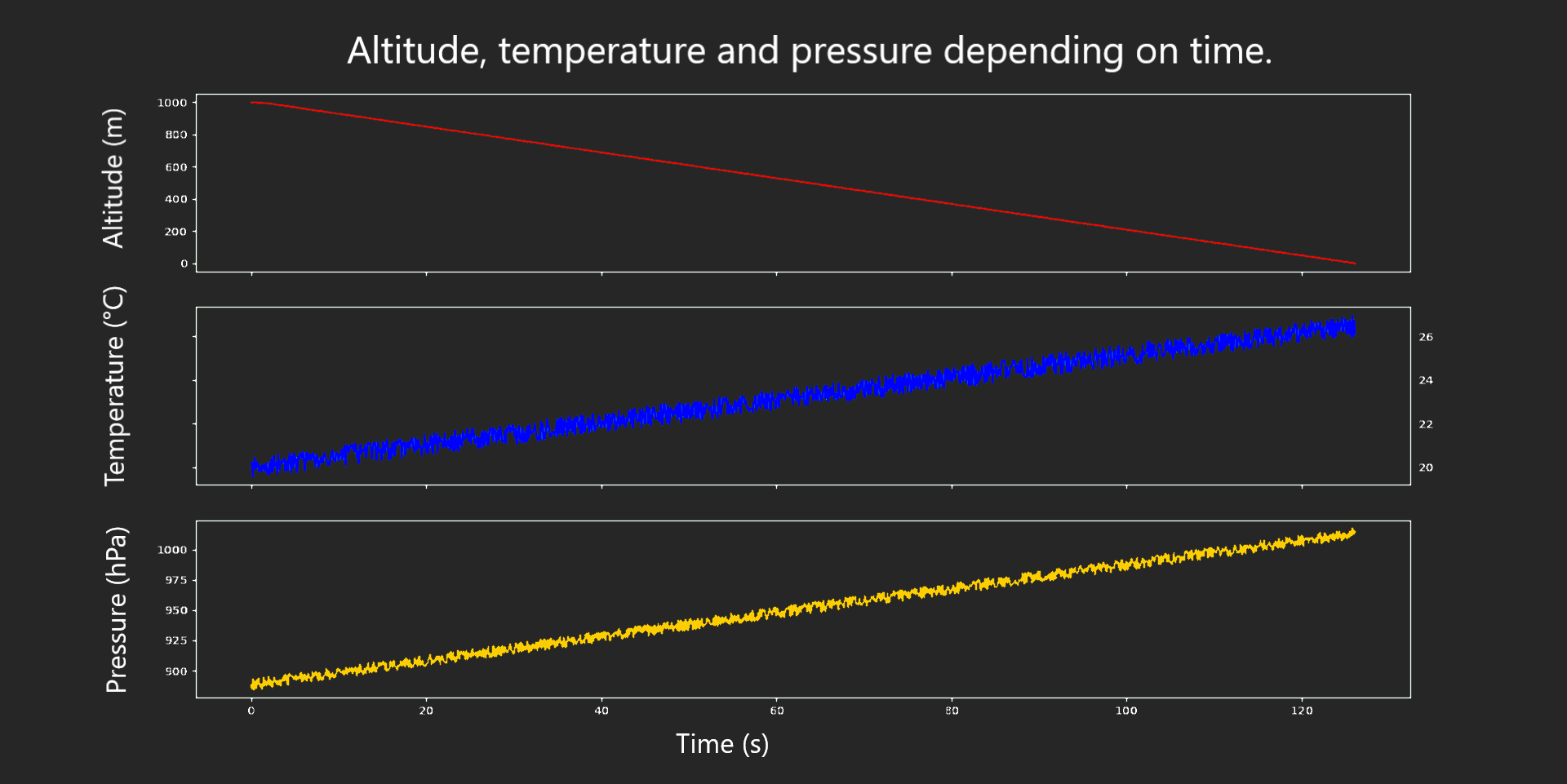 17 / 20
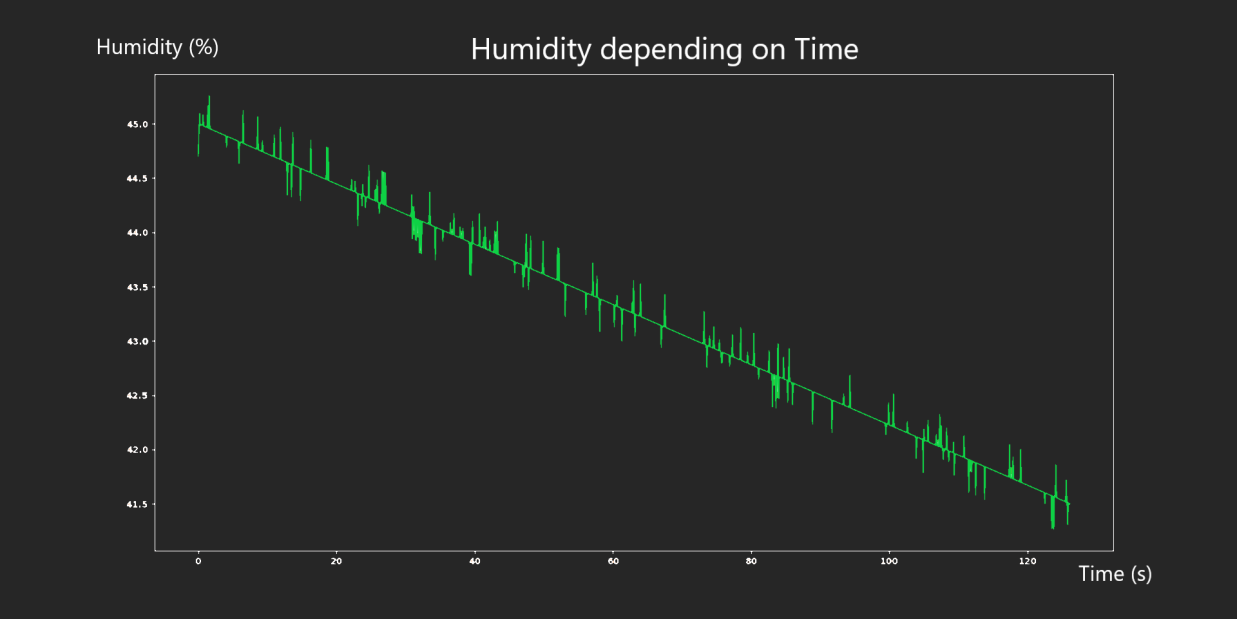 Correlation between the temperature
the pressure, the humidity rate and
the altitude.
 THE EUROPEAN SPACE AGENCY
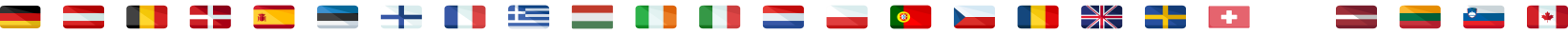 Real results
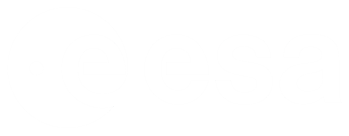 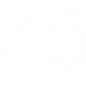 Thomas
Our CanSat didn’t record the ascent, the drop and the descent
due to the Covid-19 situation and an unexpected software action.
18 / 20
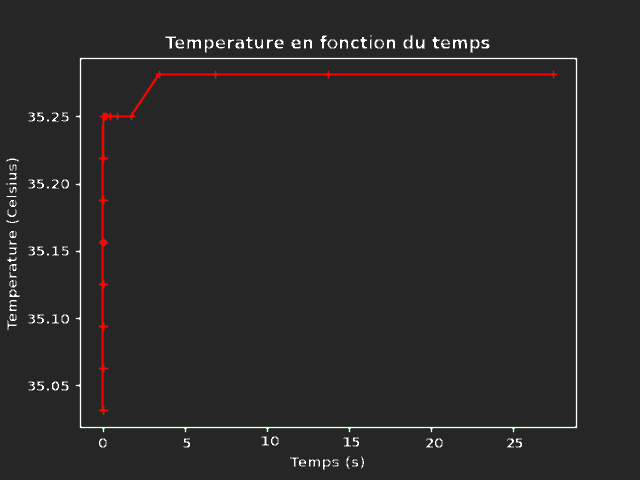 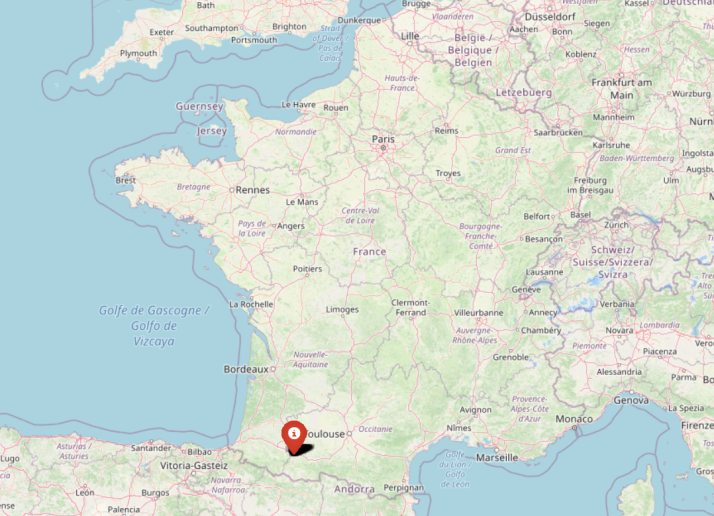 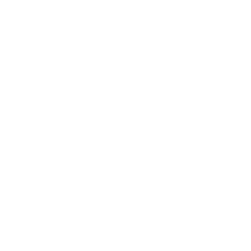 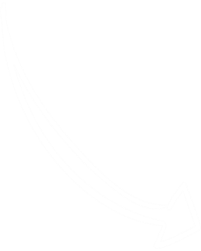 Recorded on 
the ground
Temperature
recorded
Position
recorded
 THE EUROPEAN SPACE AGENCY
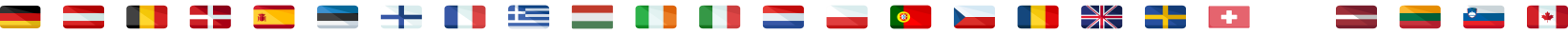 Conclusion
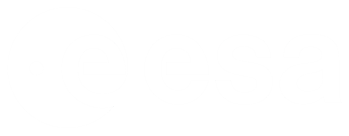 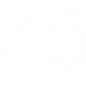 Titouan
19 / 20
More powerful onboard       computer 
 A 3d modeling review.
After almost 1 year of hard work, we all consider our mission successful.
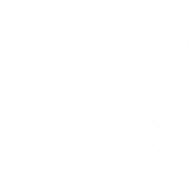 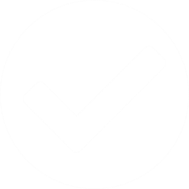  THE EUROPEAN SPACE AGENCY
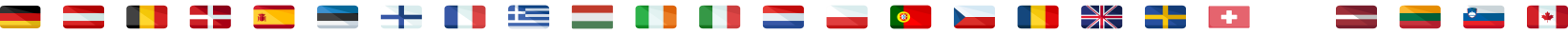 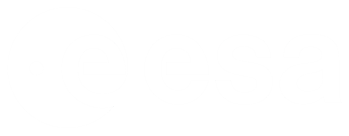 20 / 20
Thank for your attention.
 THE EUROPEAN SPACE AGENCY
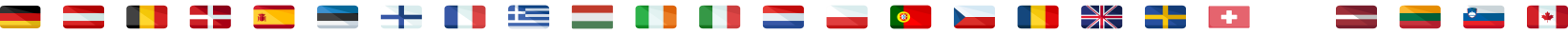 Software review
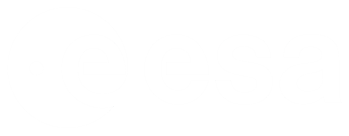 21 / 20
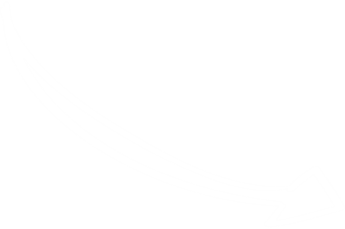 Pre-built libraries
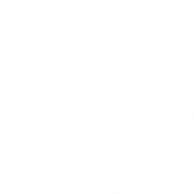 We used Python 3.9
Supported by RPI
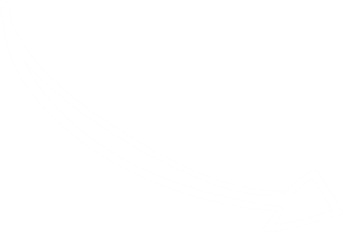 Common language
Internal software:
time – smbus(2) – micropython - i2cdevice – struct – winsound -  pickle – numpy -  pyAesCrypt – io
 os – tarfile – threading – argparse – RPi – flask – logging – adafruit_hts221 – board – busio – adafruit_gps Adafruit-Blinka - adafruit-circuitpython-gps - adafruit-circuitpython-hts221 -adafruit-circuitpython-register
Computer external software:
os – tkinter – json – shutil – zipfile – pyAesCrypt – matplotlib – numpy – folium – webbrowser – pickle 
opencv (cv2)
Online external software:
os – sys – subprocess – datetime – numpy – json – zipfile – shutil – time – io – pickle – yaml – flask matplotlib – opencv (cv2) – folium – requests - math
 THE EUROPEAN SPACE AGENCY
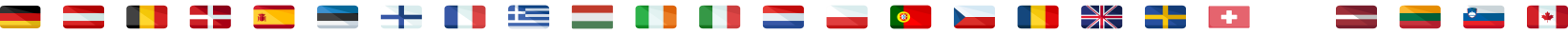 Software diagram
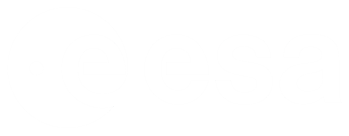 22 / 20
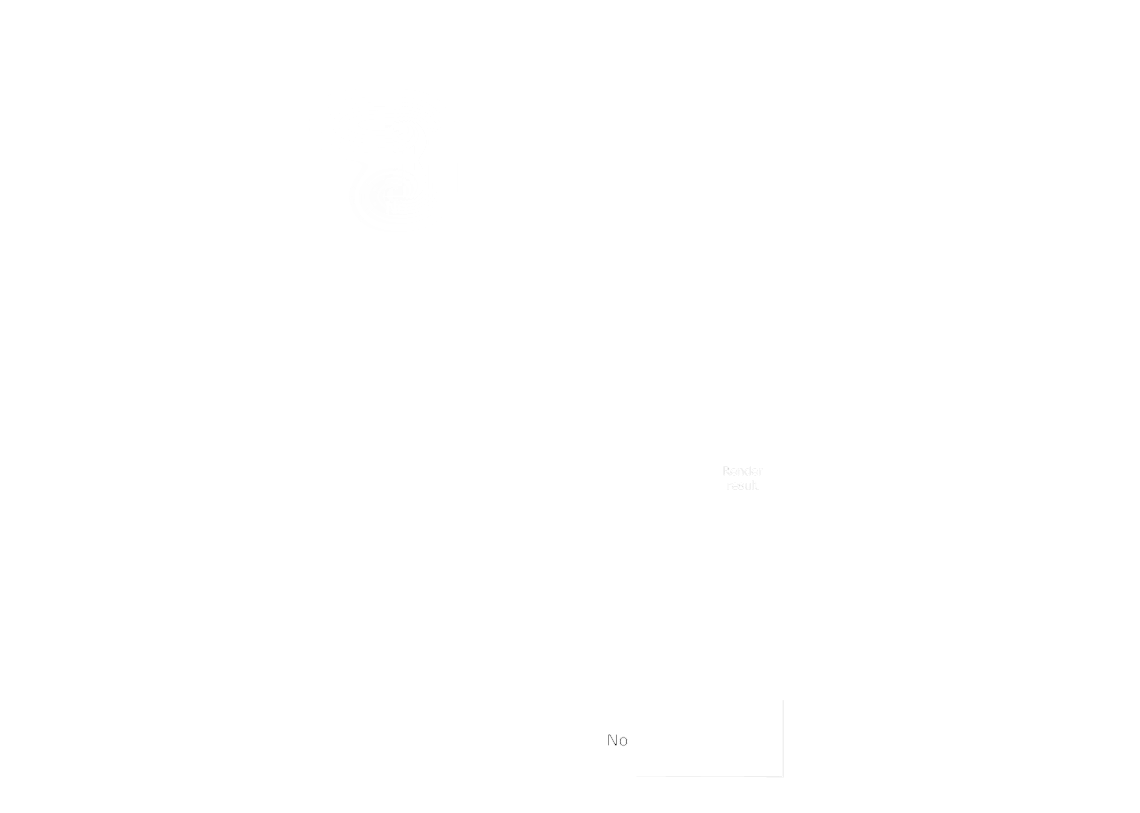  THE EUROPEAN SPACE AGENCY
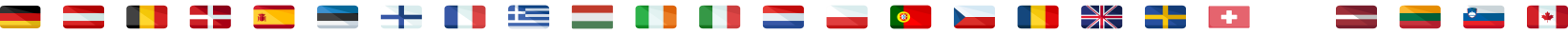 Internal communications
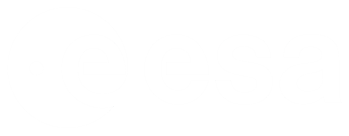 23 / 20
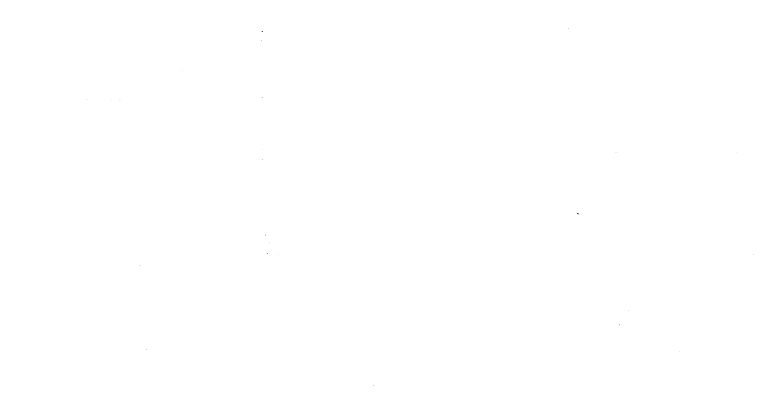  THE EUROPEAN SPACE AGENCY
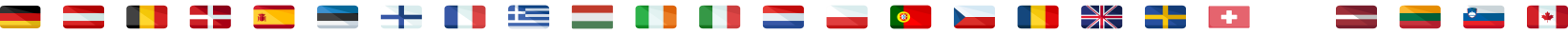 External communications
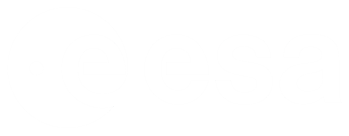 24 / 20
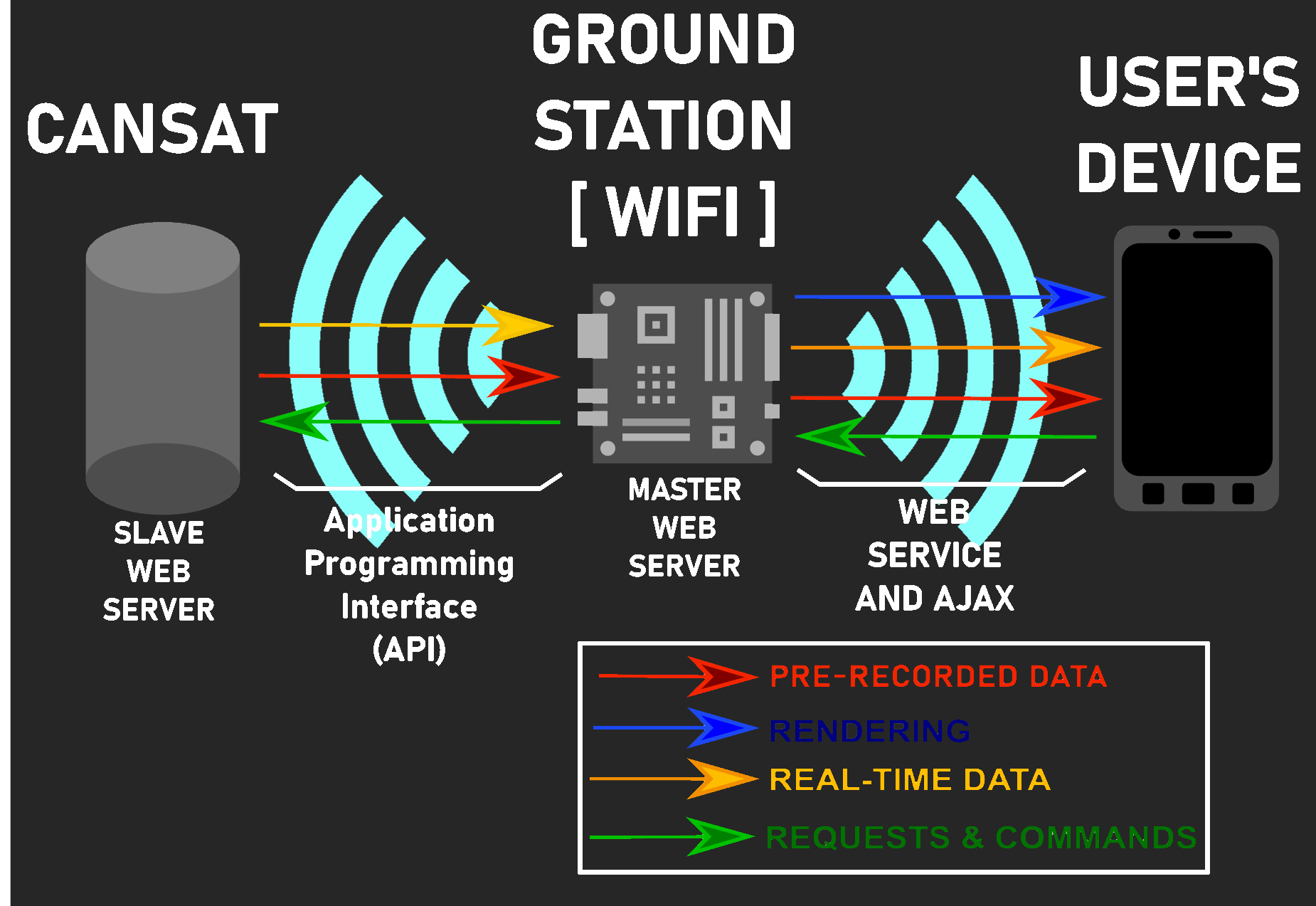  THE EUROPEAN SPACE AGENCY
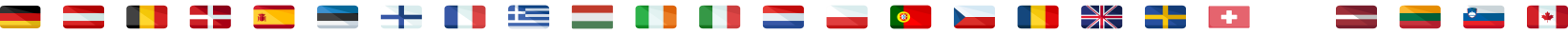 Detailed outreach program
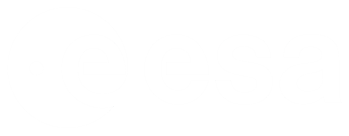 25 / 20
 THE EUROPEAN SPACE AGENCY
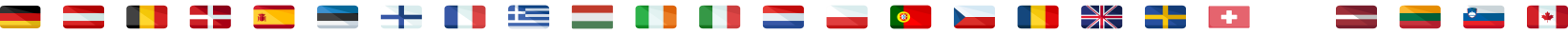 Detailed external support
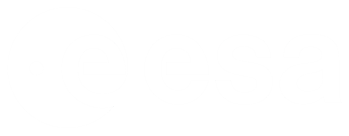 26 / 20
 THE EUROPEAN SPACE AGENCY
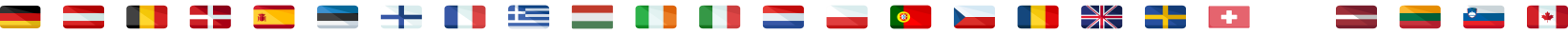 Data amount
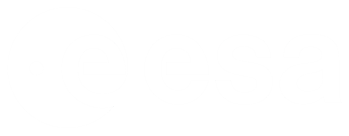 27/ 20
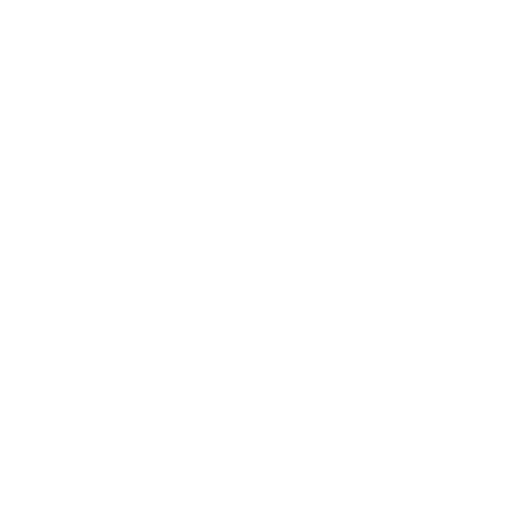 4 GB for the OS and for the programs.
 THE EUROPEAN SPACE AGENCY
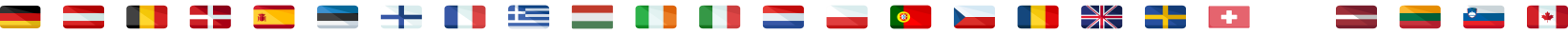 Energy consumption
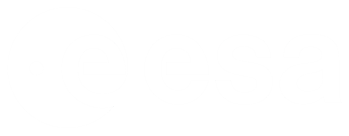 28 / 20
 THE EUROPEAN SPACE AGENCY
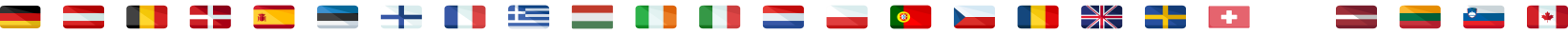 Timeline
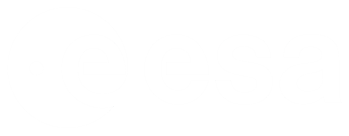 29 / 20
 THE EUROPEAN SPACE AGENCY
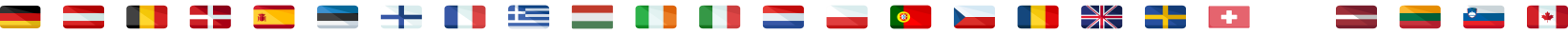 Roles
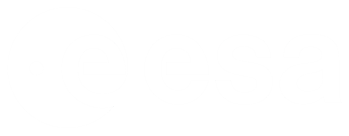 Design
30 / 20
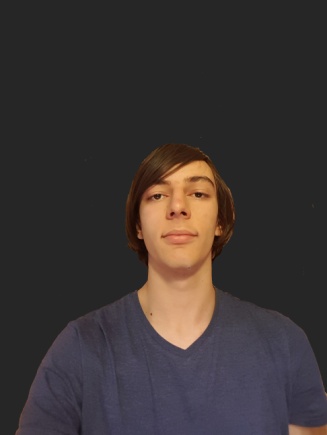 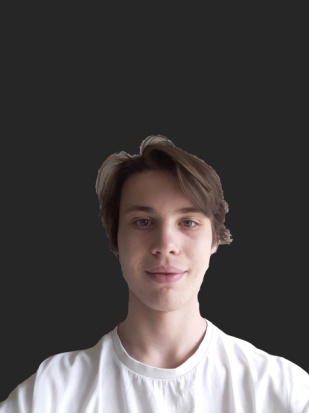 Software
Hardware
3D modelling
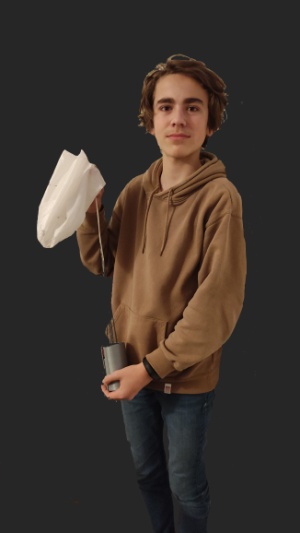 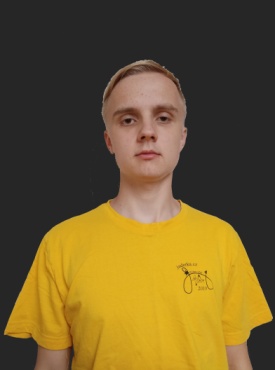 Outreach
External
support
 THE EUROPEAN SPACE AGENCY
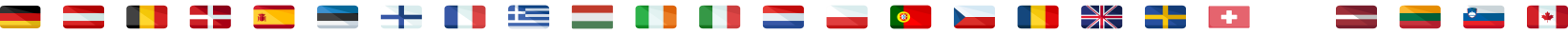 Project budget
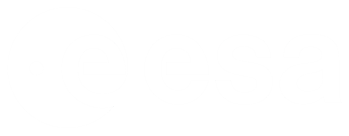 31 / 20
 THE EUROPEAN SPACE AGENCY
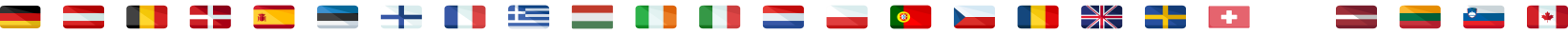 Recovery system
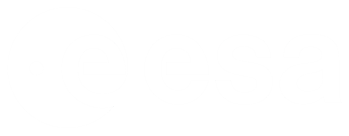 32 / 20
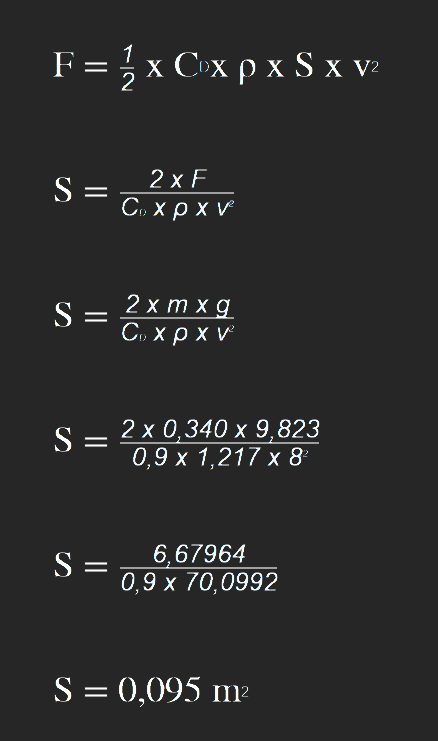 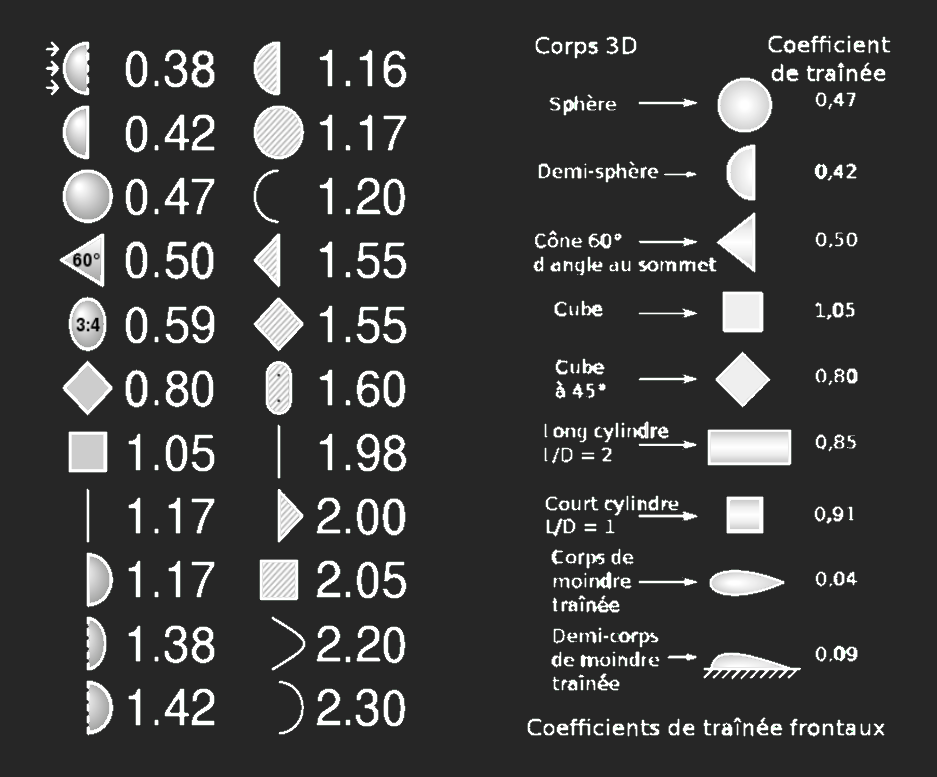 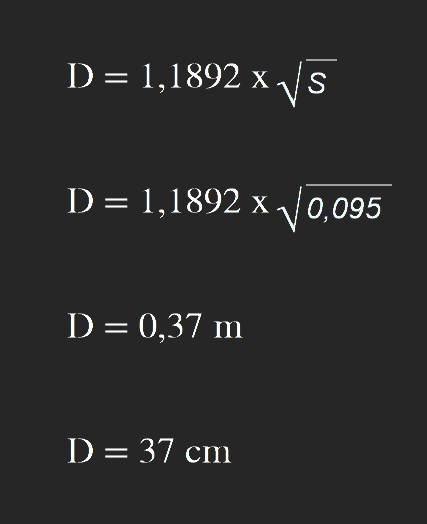  THE EUROPEAN SPACE AGENCY
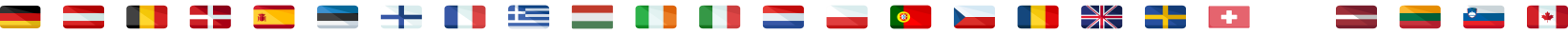 Components
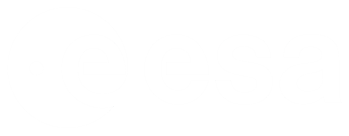 33 / 20
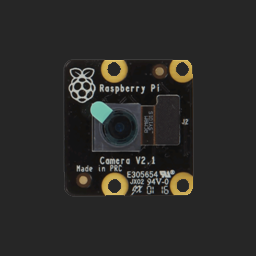 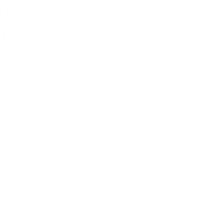 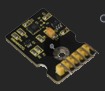 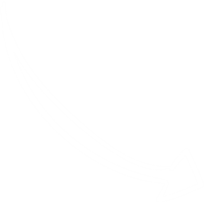 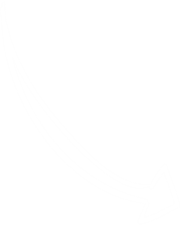 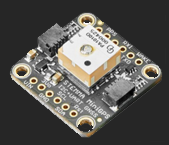 Accelerometer
GPS
Infrared
camera
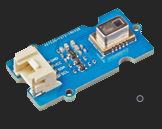 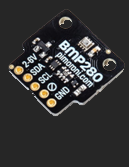 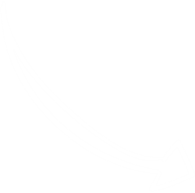 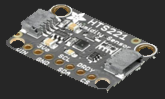 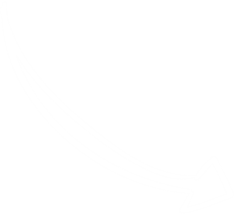 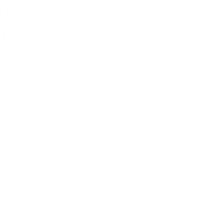 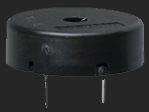 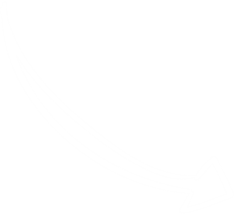 Humidity & temperature
Thermal
camera
Temperature
Pressure
Altitude
Buzzer
 THE EUROPEAN SPACE AGENCY
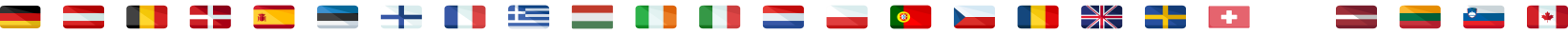 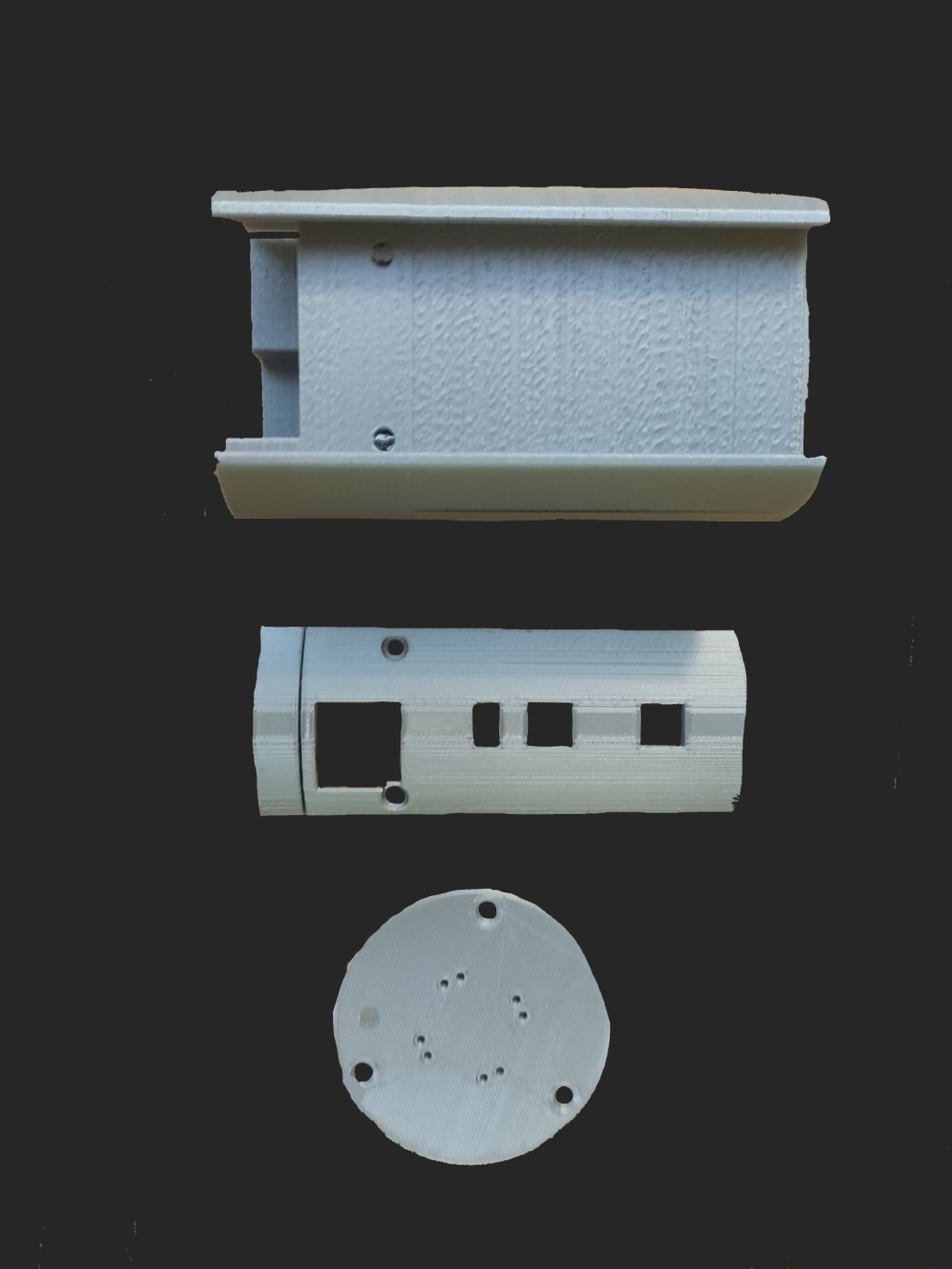 3D models
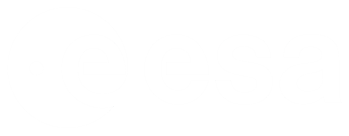 34 / 20
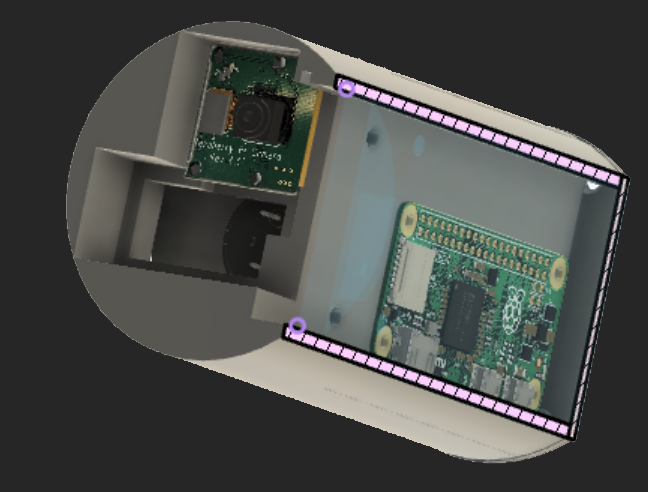  THE EUROPEAN SPACE AGENCY
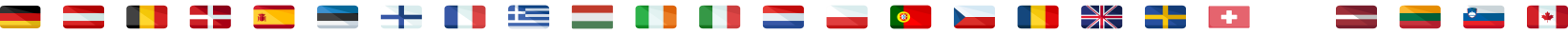 Raspberry Pi CM4 Problem
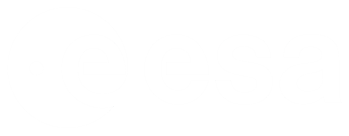 35 / 20
 Only works in development.

Hardware tests (PCB review):
We went to Burgundy University, with Mathieu Rossé. We tested:
 The power line (from the Batteries to the CanSat).
 The electrical continuity (to test if the PCB was faulty).
 Checked with a Binocular all the welds.
  Cleaned the welds with dissolvent.
 Presented the electrical design to Mathieu Rossé.

Software tests:
 Unitary test.
 Tested different programs.
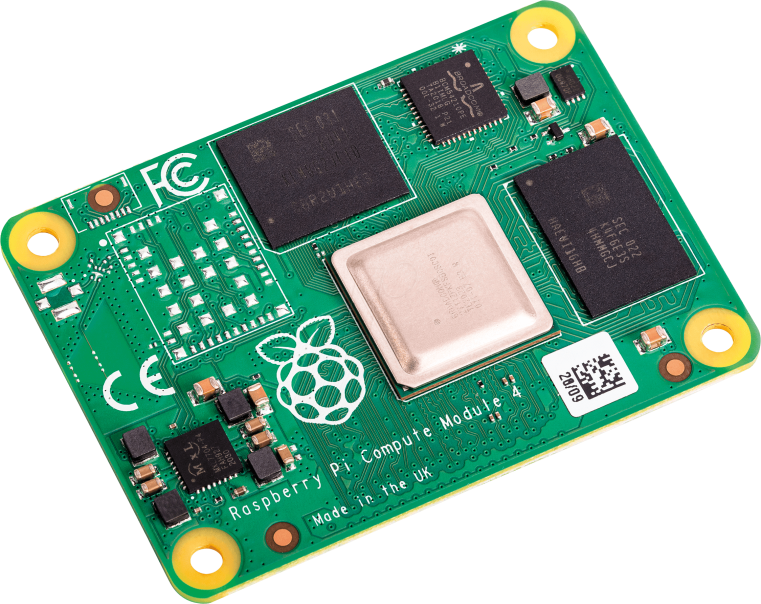  THE EUROPEAN SPACE AGENCY
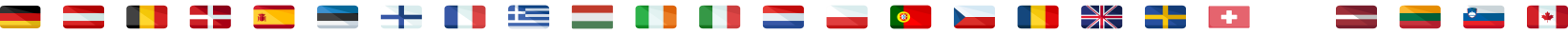 Team members
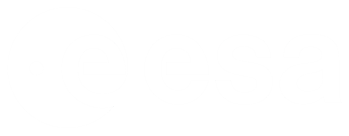 36 / 20
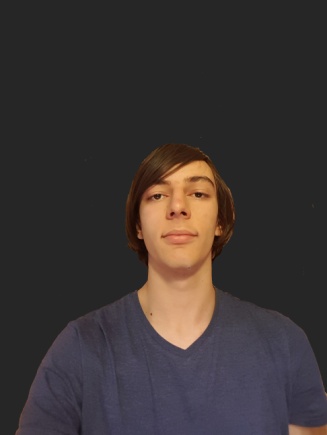 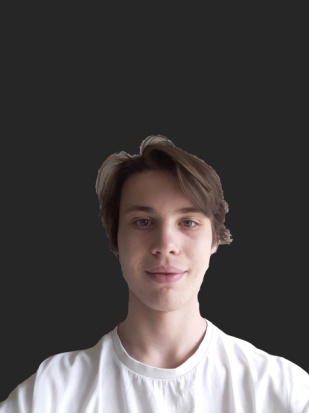 URLI Aristide
18 years old
Following the PREPA MP2I
Maths  Physics and 
Computer sciences
HODSON Thomas
18 years old
Following a double degree
Maths and Computer sciences
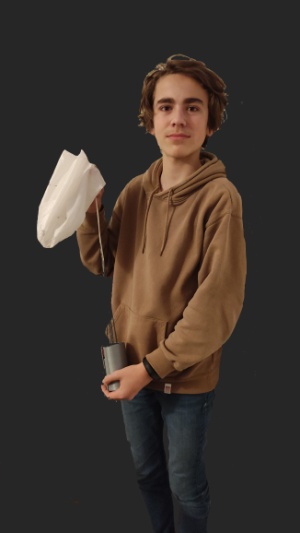 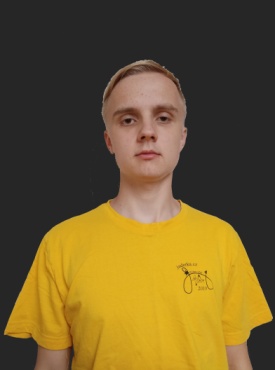 Drouynot Titouan
15 years old
In 11th grade
Maths Physics Chemistry
Biology
GEBAUER Jiří
18 years old
In 11th grade
Maths Physics Chemistry
Computer sciences
 THE EUROPEAN SPACE AGENCY
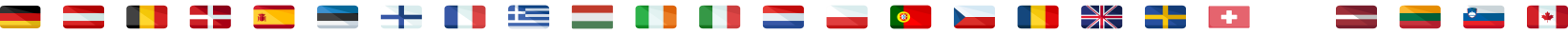 Components locations
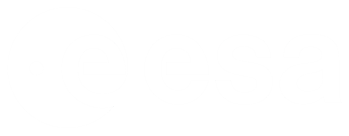 37 / 20
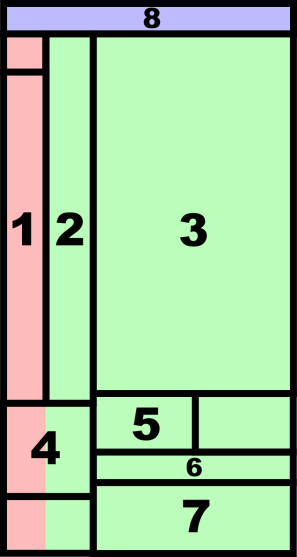  THE EUROPEAN SPACE AGENCY
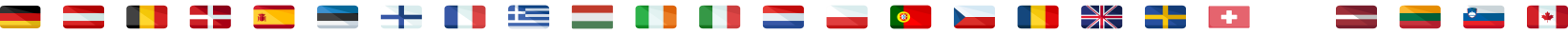 Design
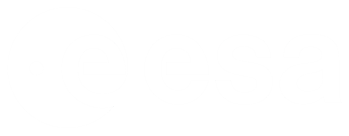 38 / 20
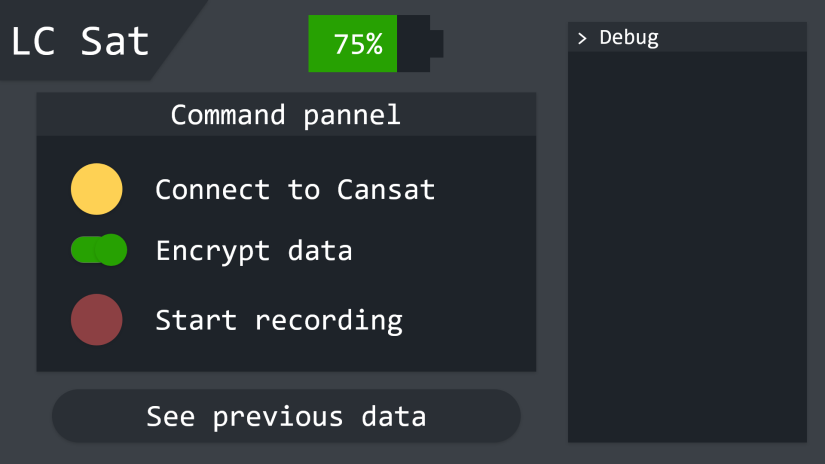 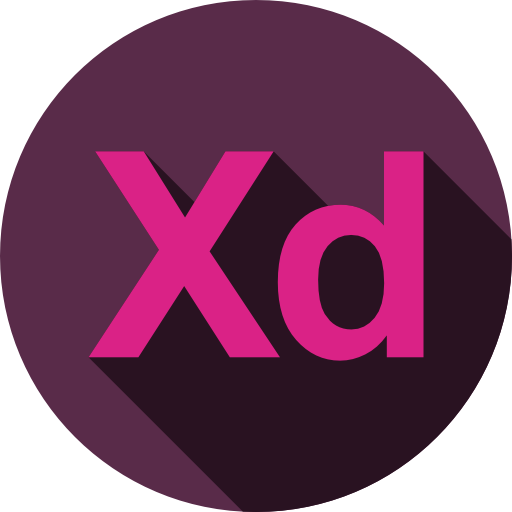 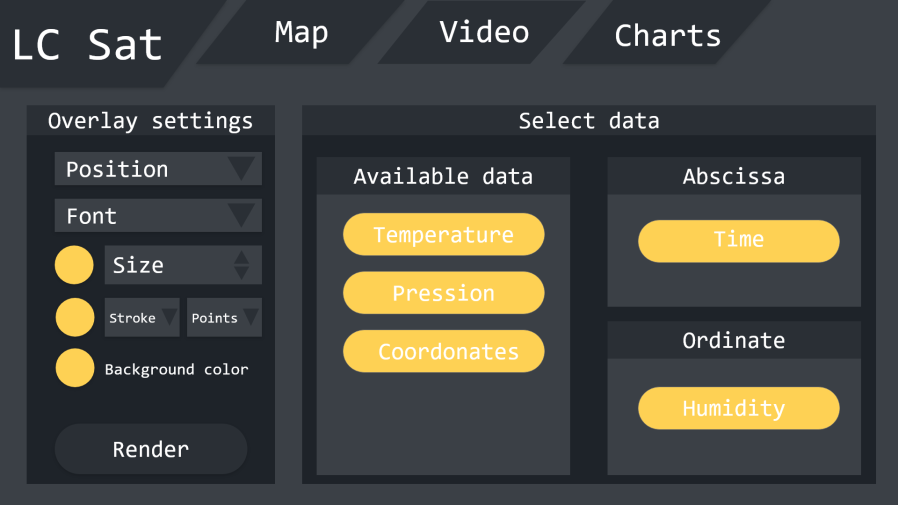 Adobe XD
 THE EUROPEAN SPACE AGENCY
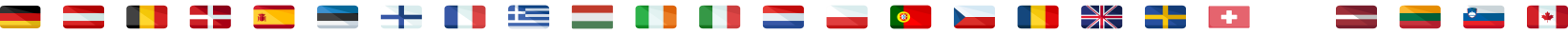 Online software screenshots
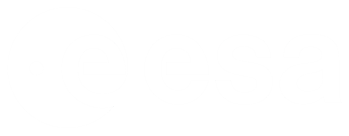 39 / 20
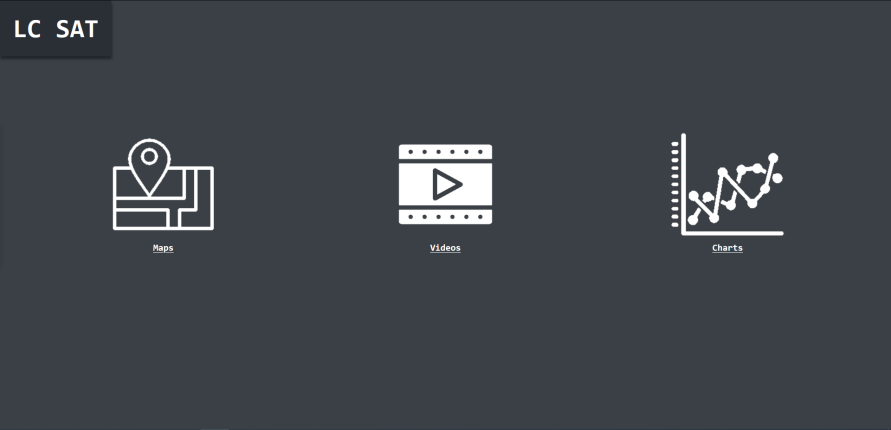 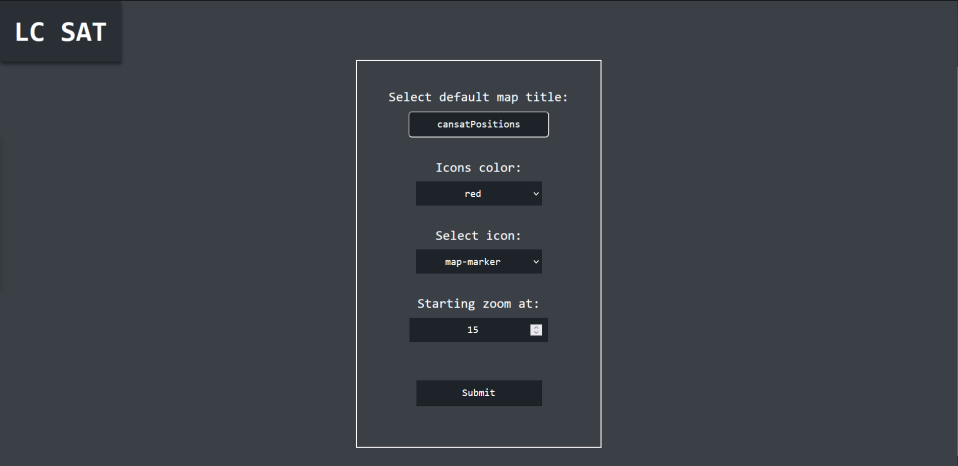 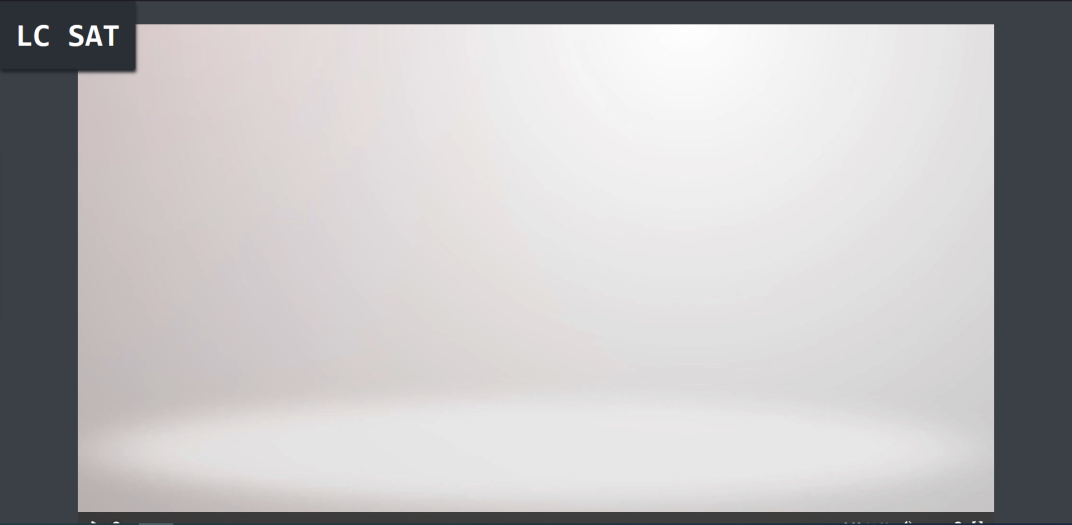  THE EUROPEAN SPACE AGENCY
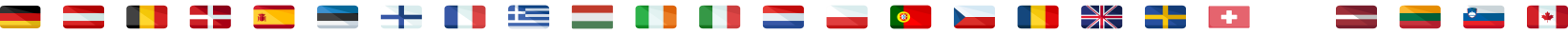 Computer software screenshots
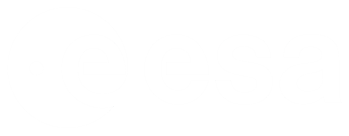 40 / 20
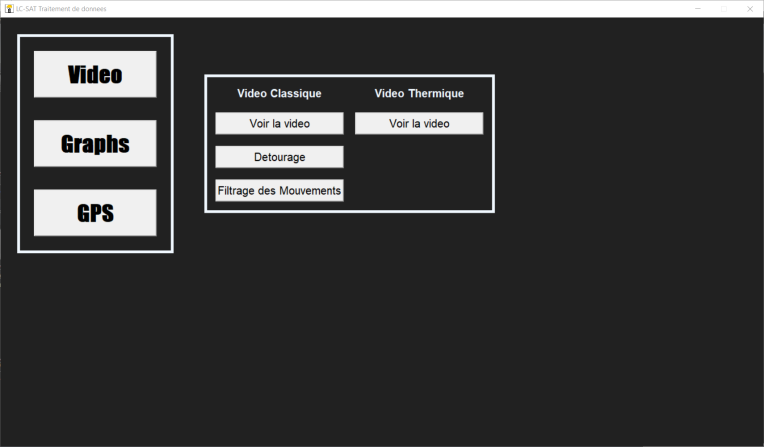 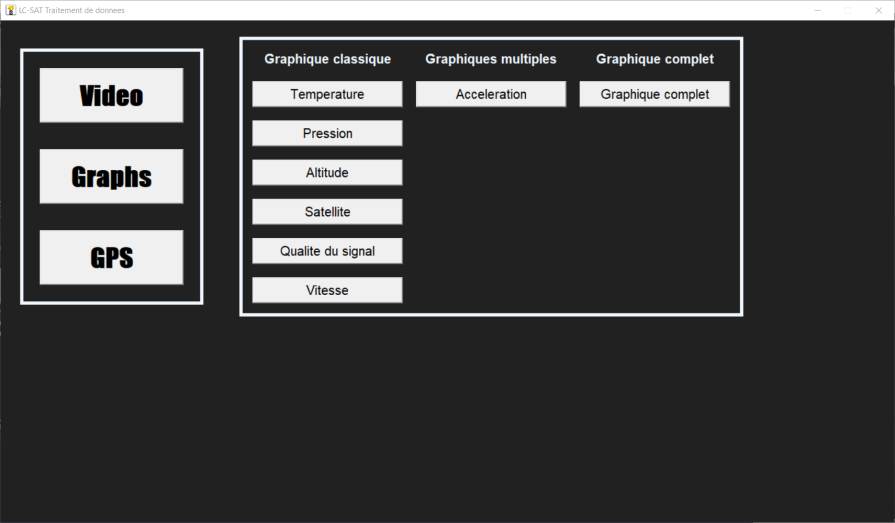 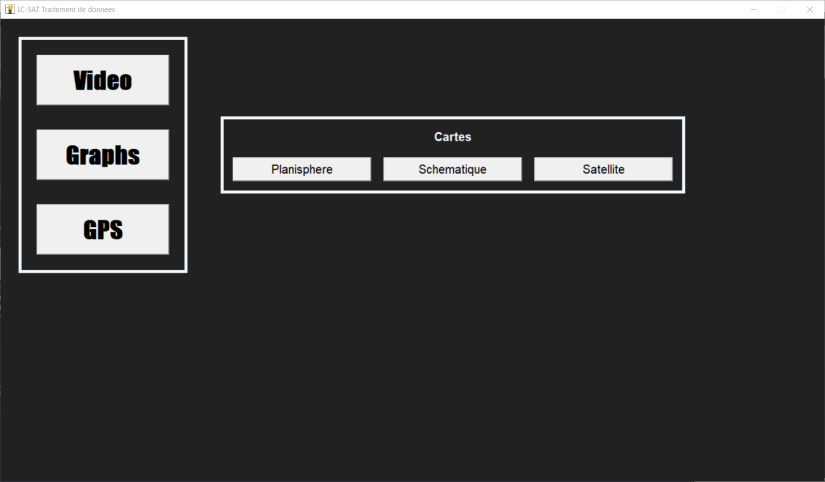  THE EUROPEAN SPACE AGENCY
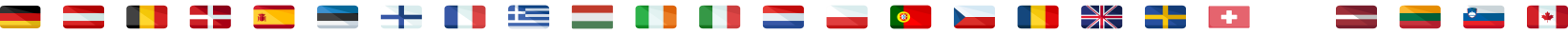 CanSat pictures
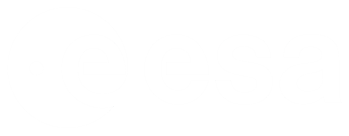 41 / 20
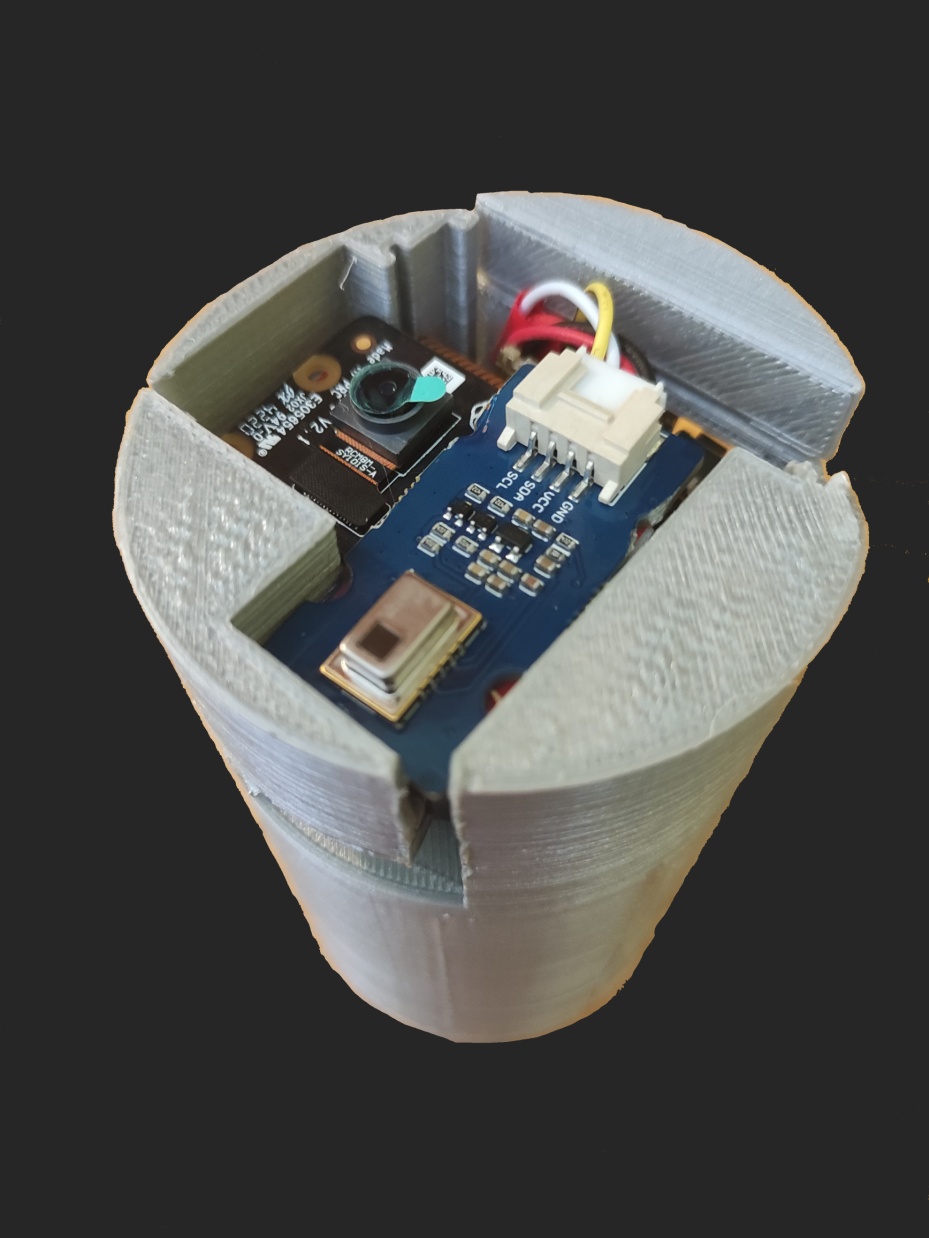 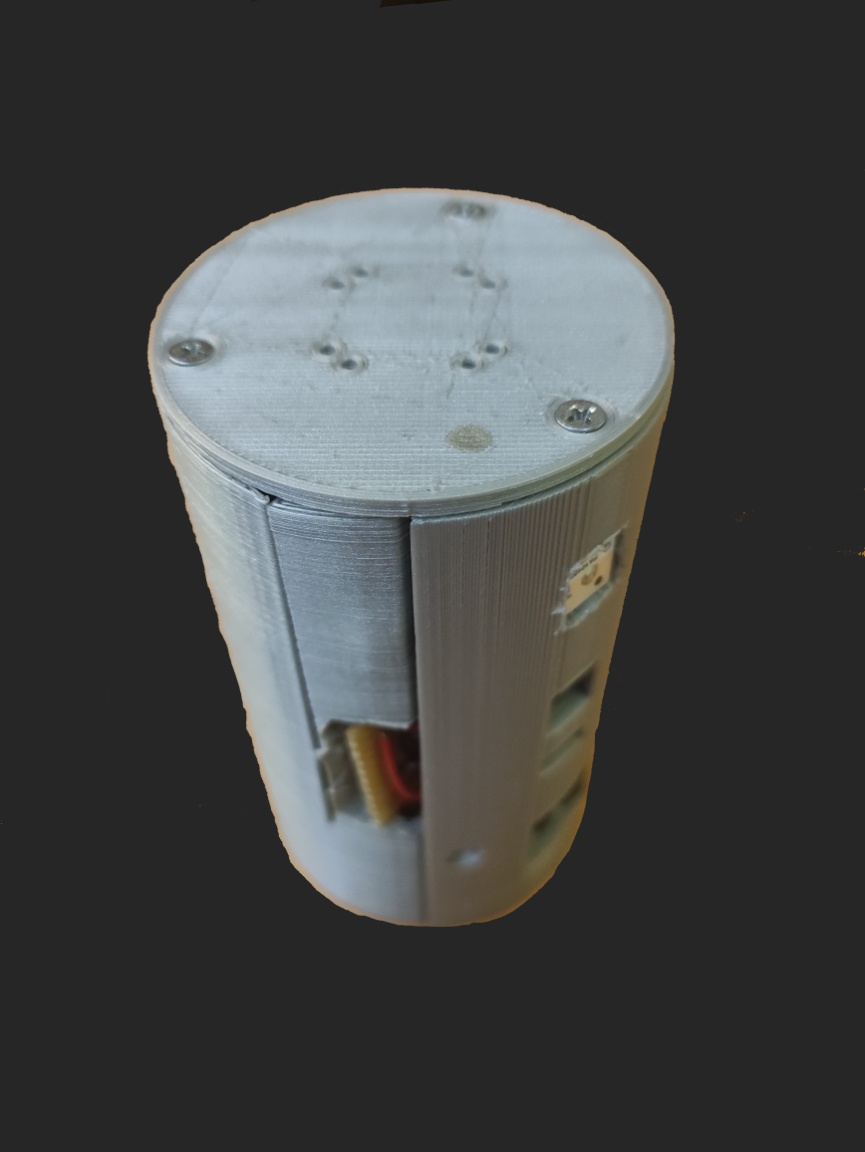  THE EUROPEAN SPACE AGENCY
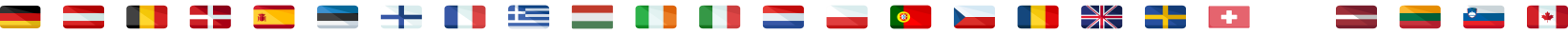 CanSat pictures
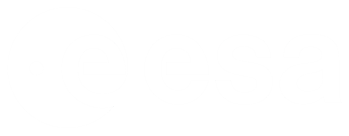 42 / 20
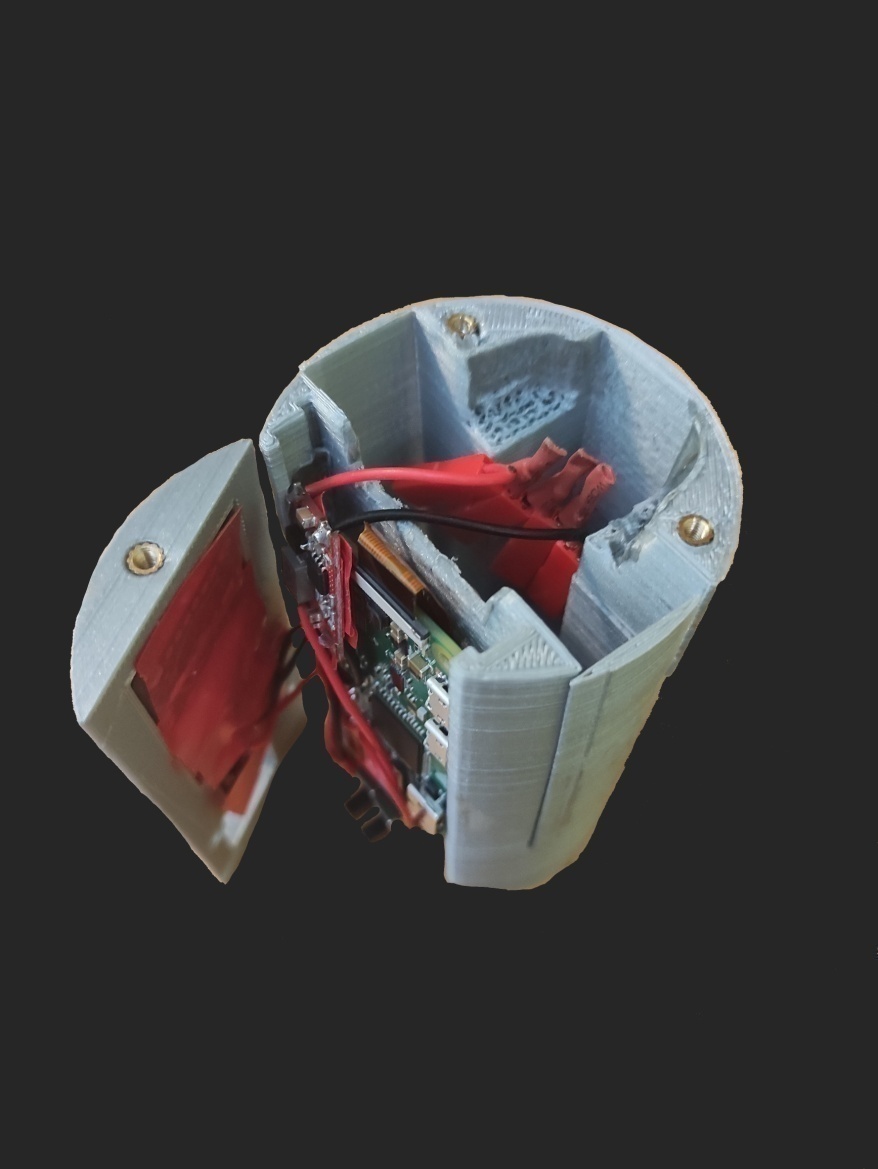 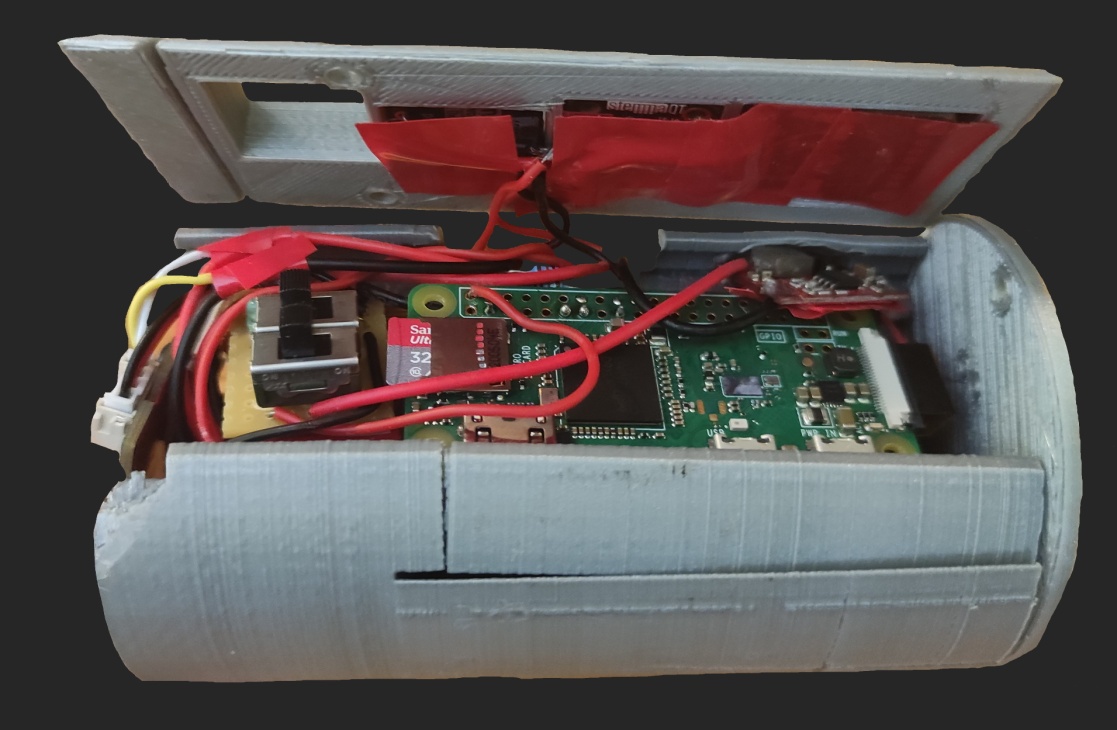  THE EUROPEAN SPACE AGENCY
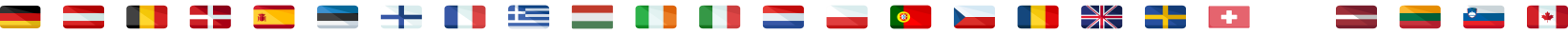 CanSat pictures
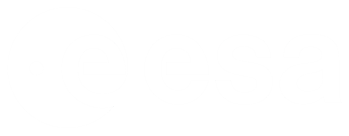 43 / 20
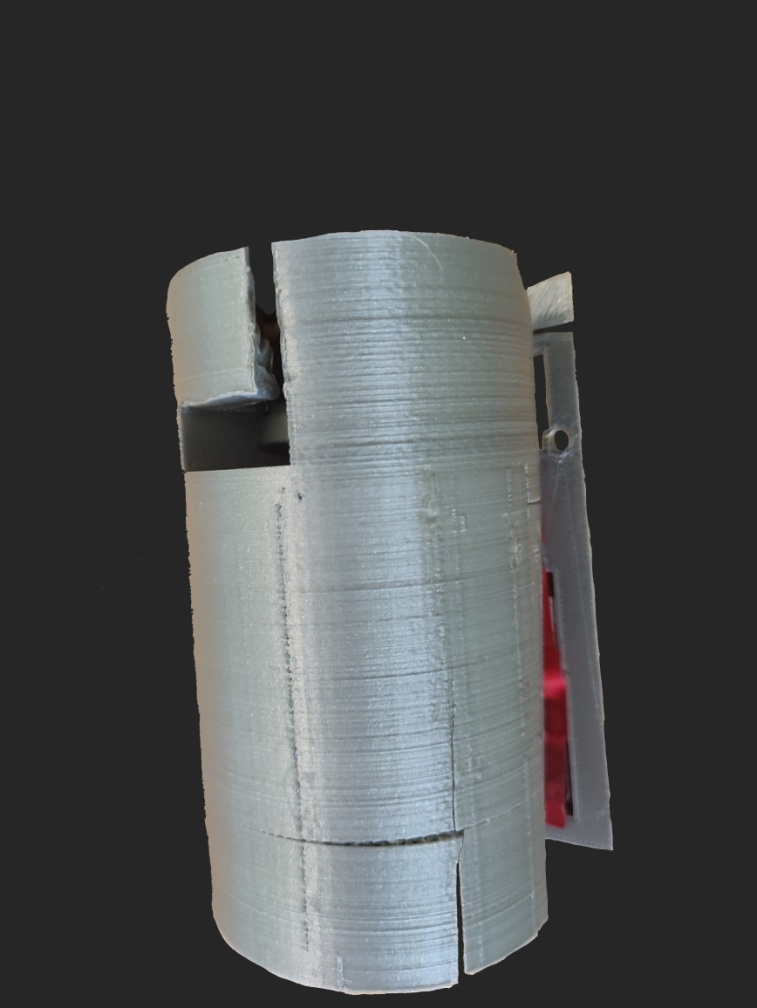 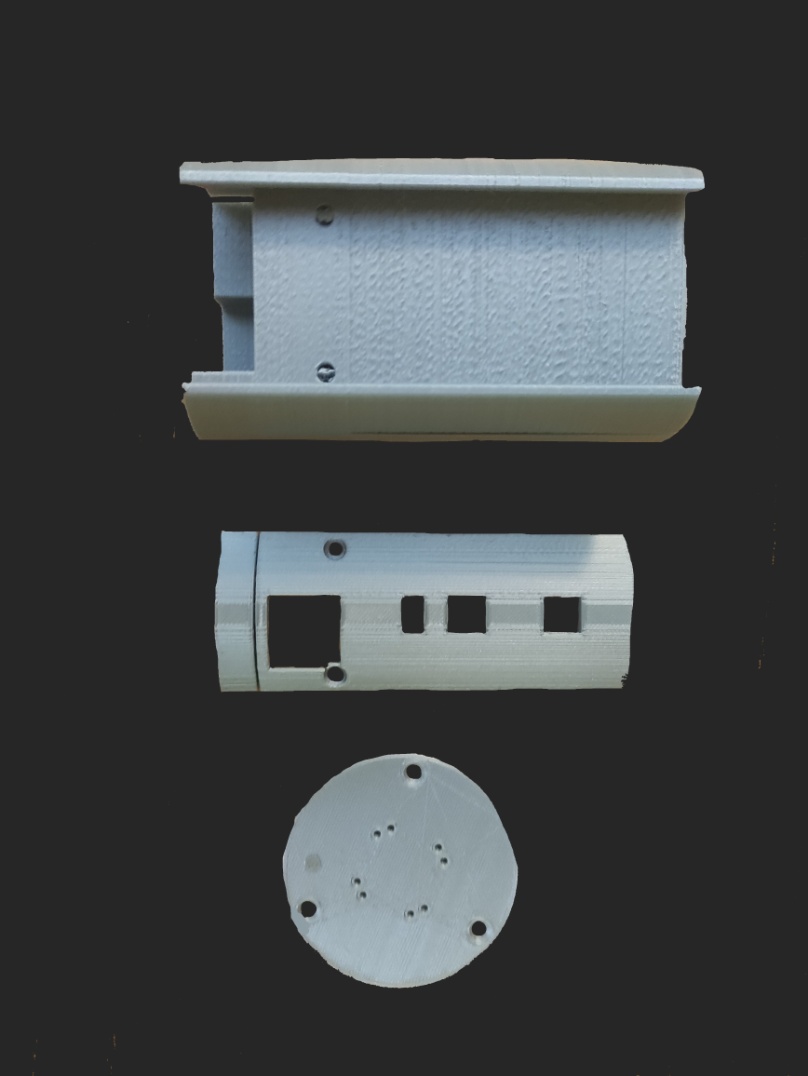  THE EUROPEAN SPACE AGENCY
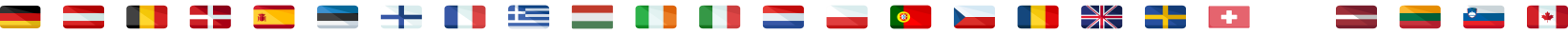 Recorded data
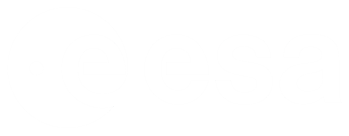 44 / 20
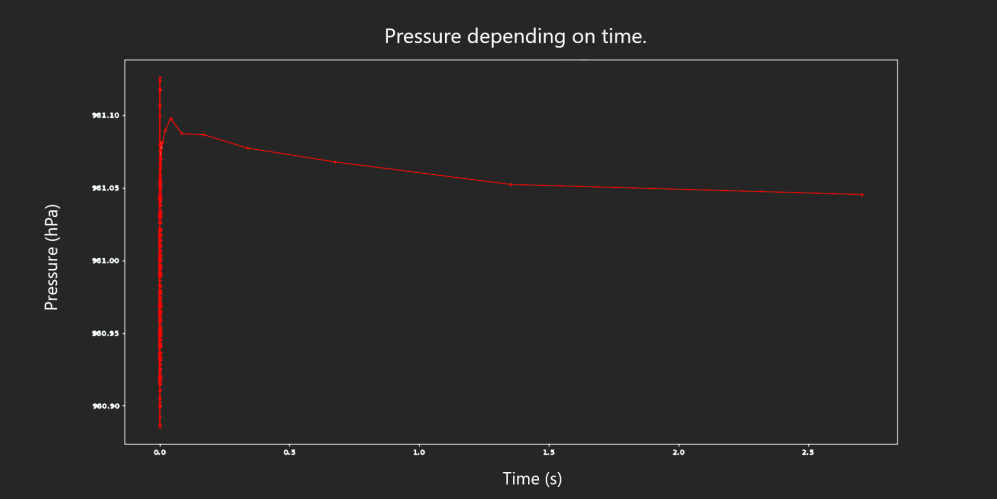 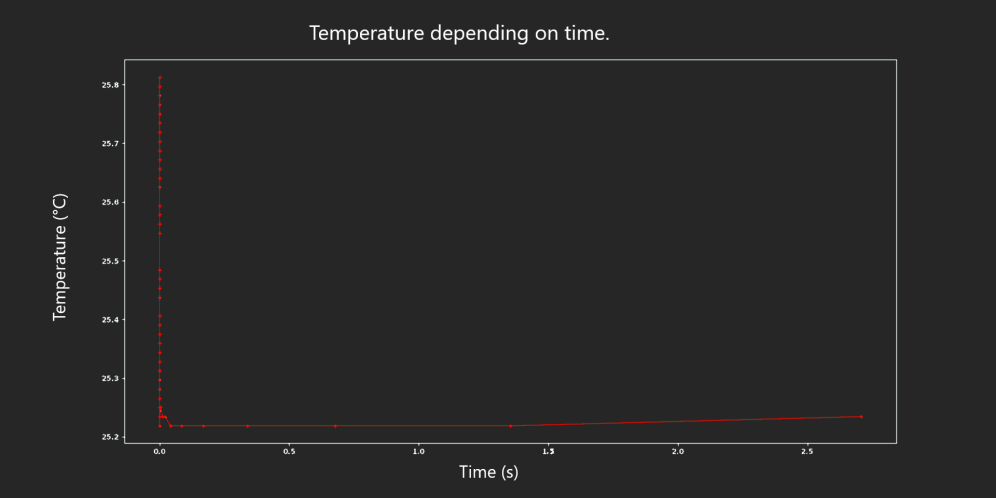 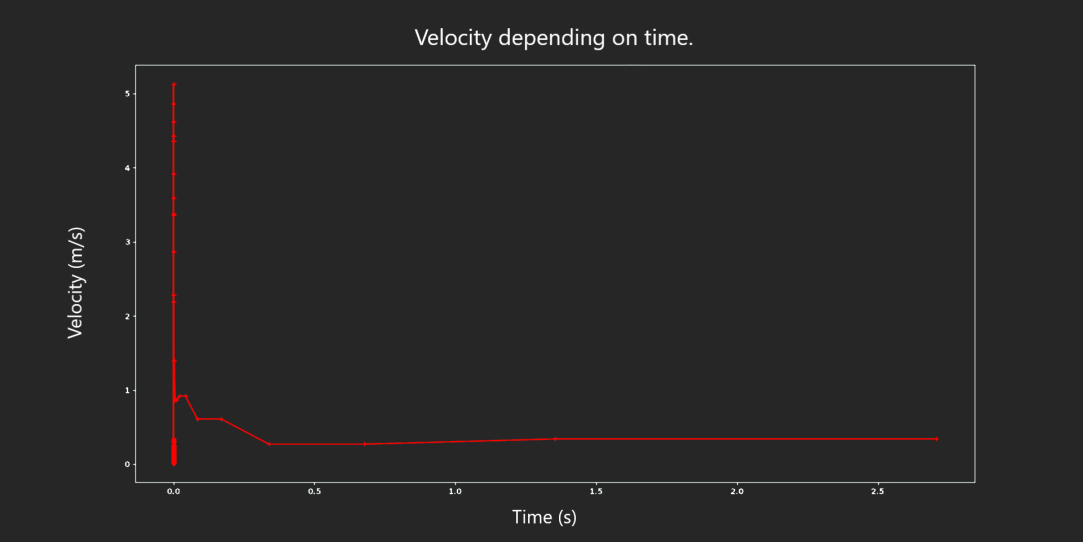 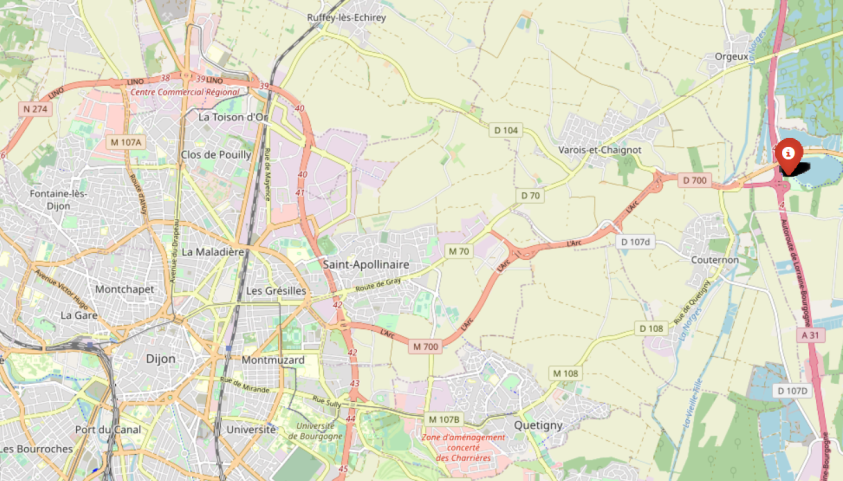  THE EUROPEAN SPACE AGENCY
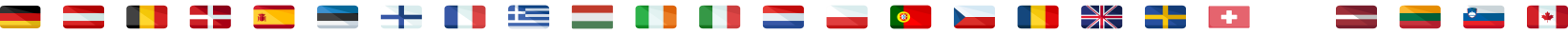